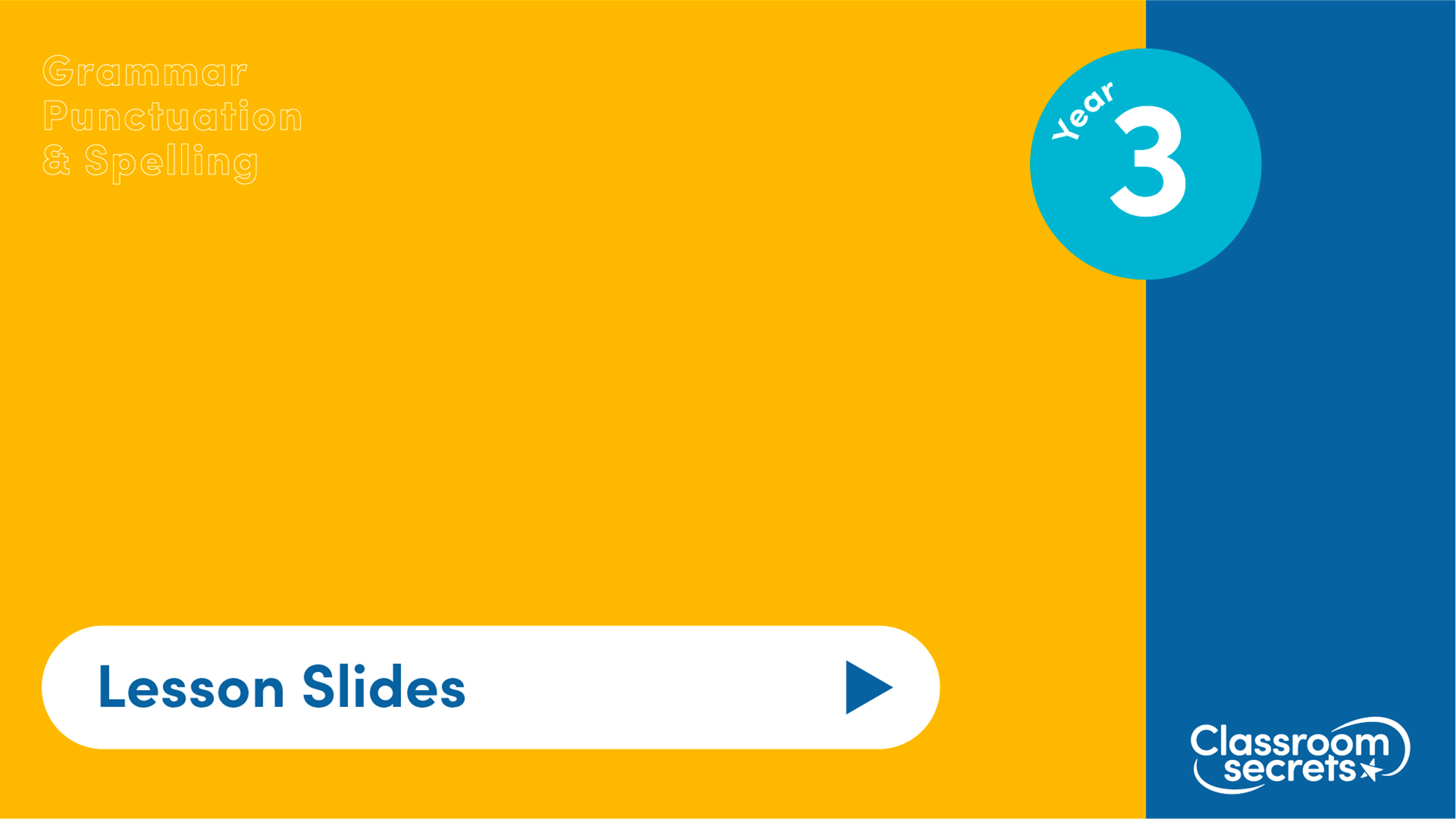 Prefixes
What is a Prefix?
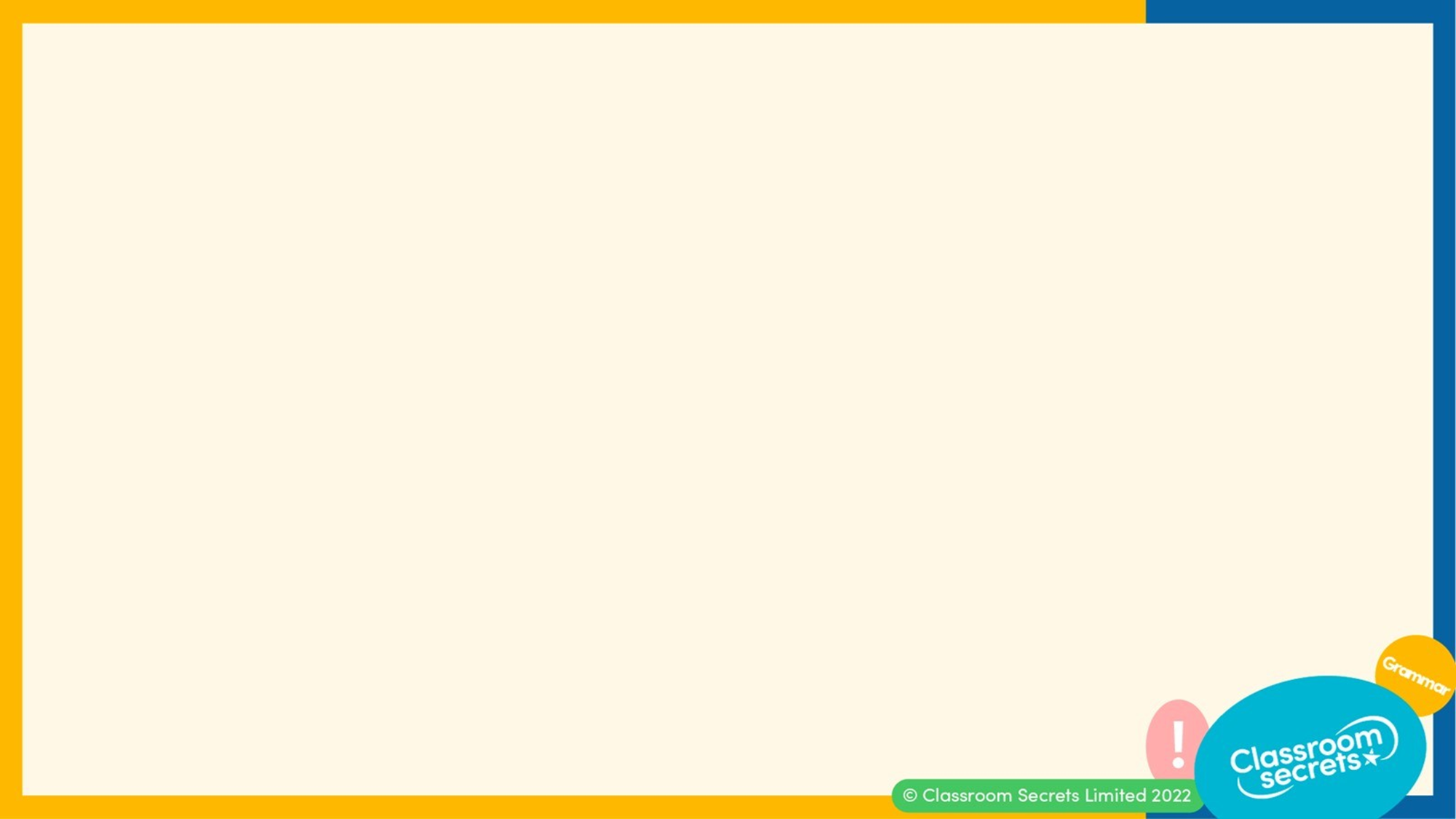 Key Information
A prefix is a letter or a group of letters which are added to the front of a word to change its meaning. For example: 're-' added to 'do' makes 'redo’. 

The root word is the base form of a word, when it has not been changed in any way. For example: play is the root word of playing.
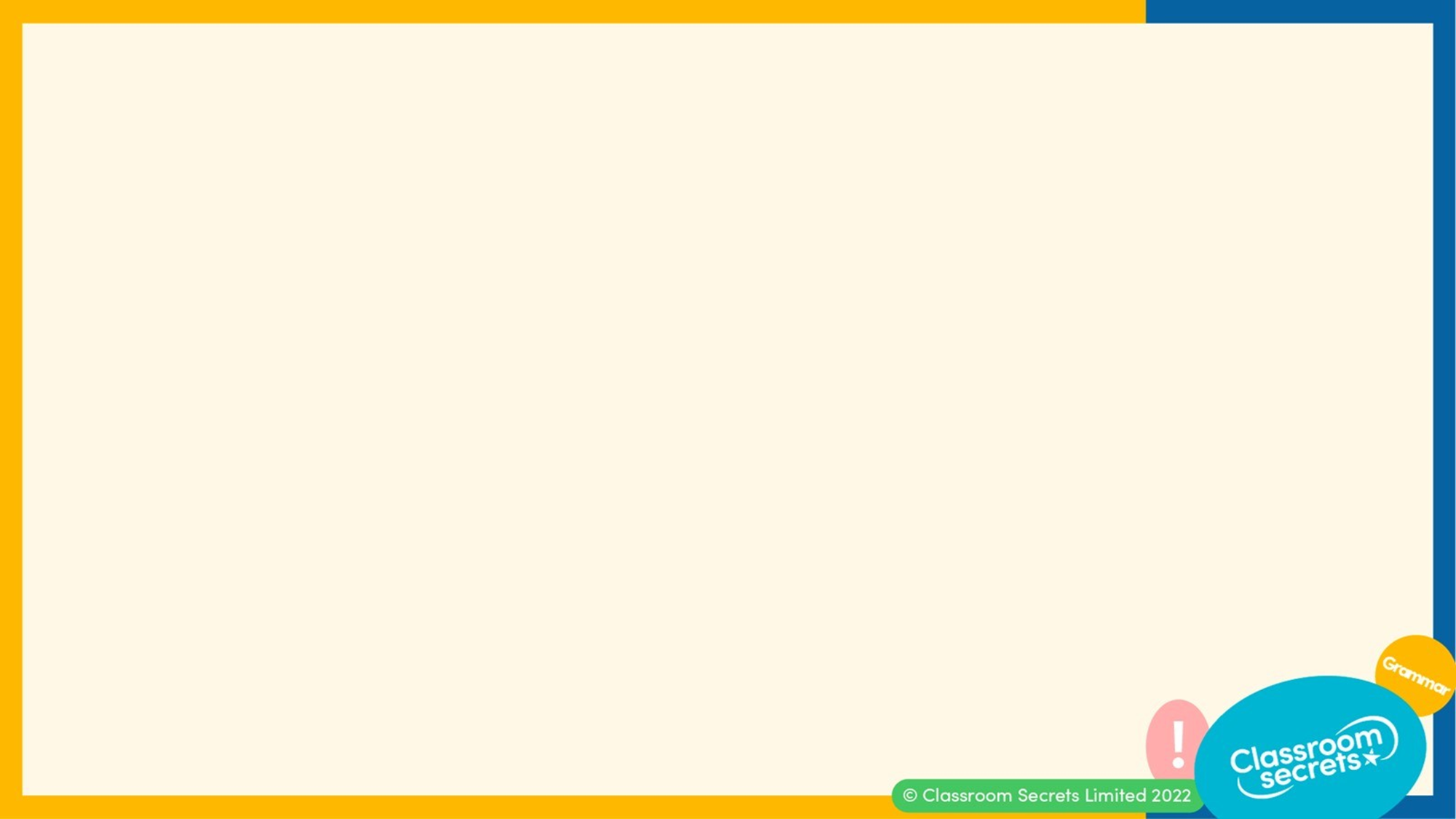 Let’s start with a question about adding the ‘un-’ prefix, which is linked to the learning later in this lesson.
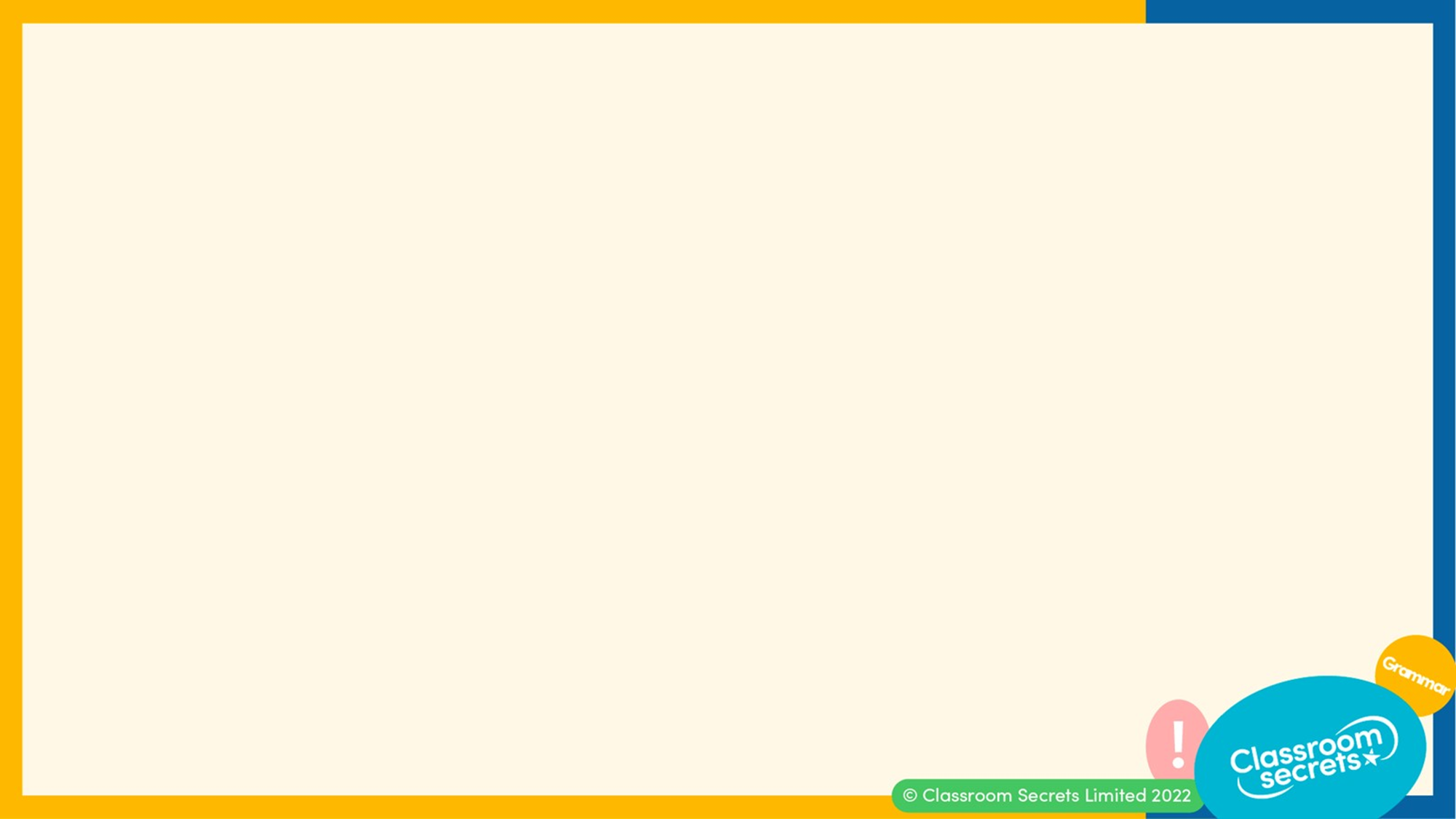 Kara wants to create a sentence with the opposite meaning to the sentence in the box below. Help her to find the correct one.



The conversation Tariq had with the postman this morning was pleasantun. 

The conversation Tariq had with the postman this morning was pleasanter. 

The conversation Tariq had with the postman this morning was unpleasant. 

The conversation Tariq had with the postman this morning was pleasanted.
The conversation Tariq had with the postman this morning was pleasant.
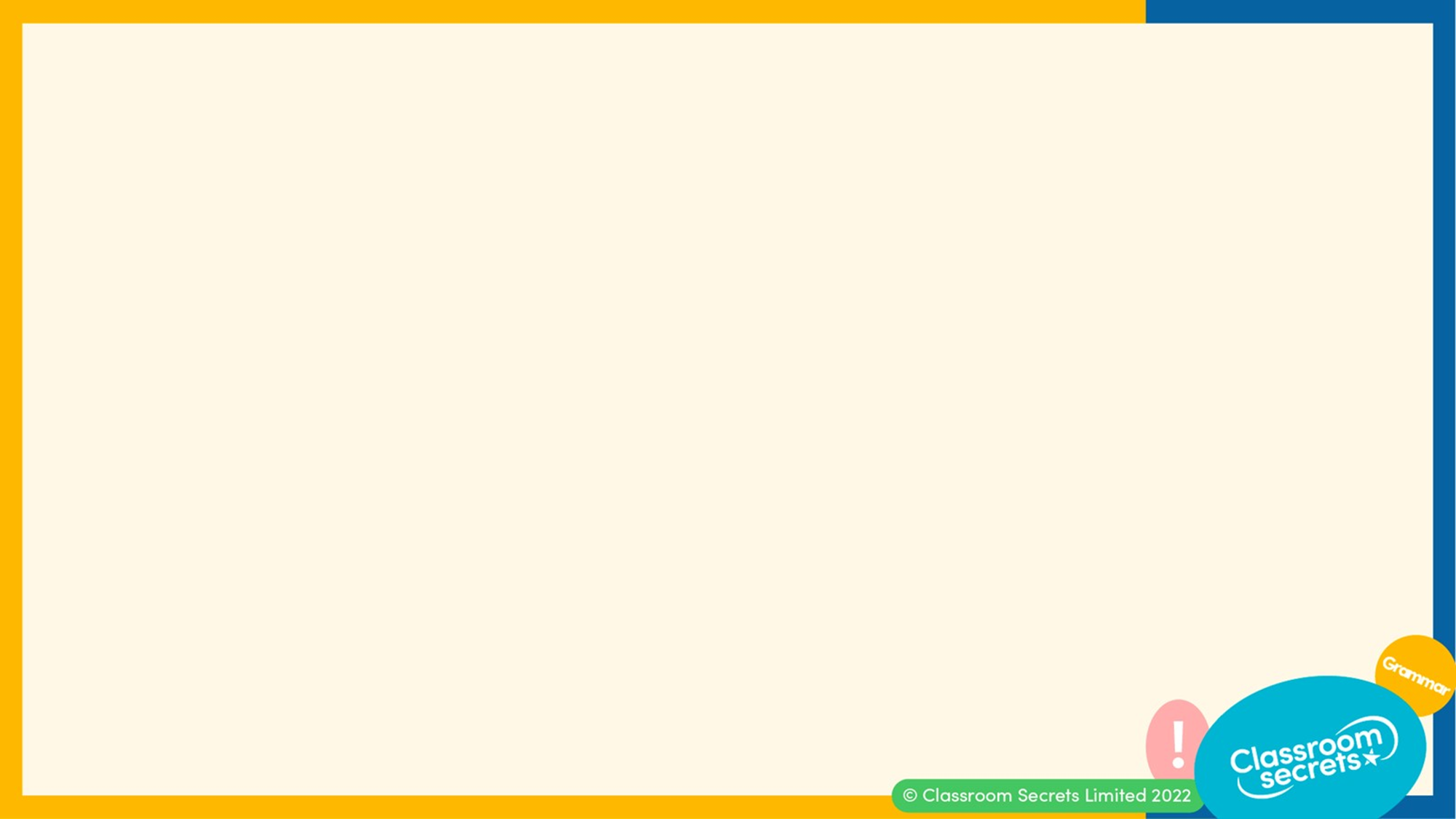 Kara wants to create a sentence with the opposite meaning to the sentence in the box below. Help her to find the correct one.



The conversation Tariq had with the postman this morning was pleasantun. 

The conversation Tariq had with the postman this morning was pleasanter. 

The conversation Tariq had with the postman this morning was unpleasant. 

The conversation Tariq had with the postman this morning was pleasanted. 

Sentence C is the opposite meaning of Kara’s sentence as it includes the word ‘unpleasant’.
The conversation Tariq had with the postman this morning was pleasant.
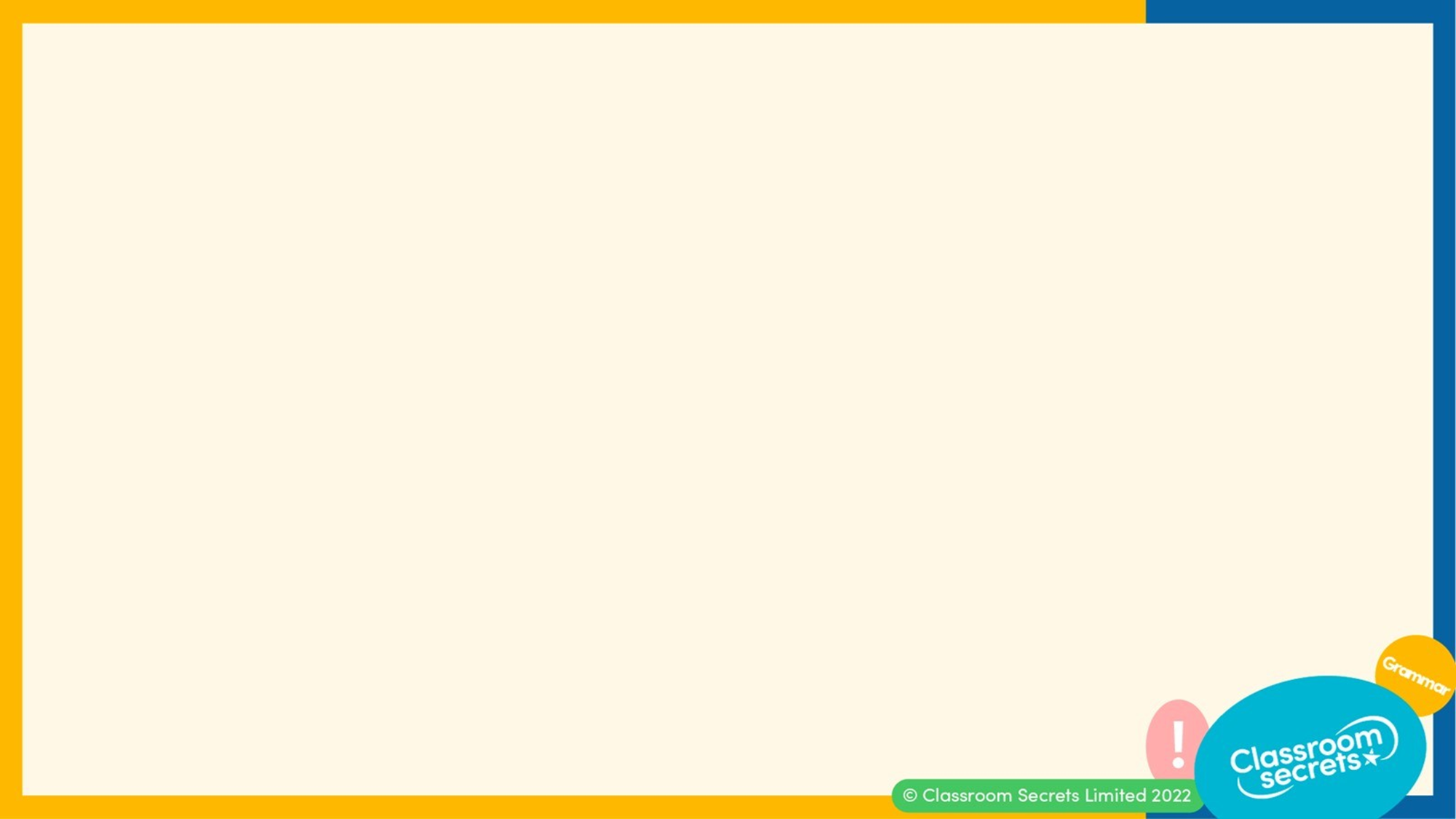 Now that we are ready to move on, we can learn about what a prefix is.
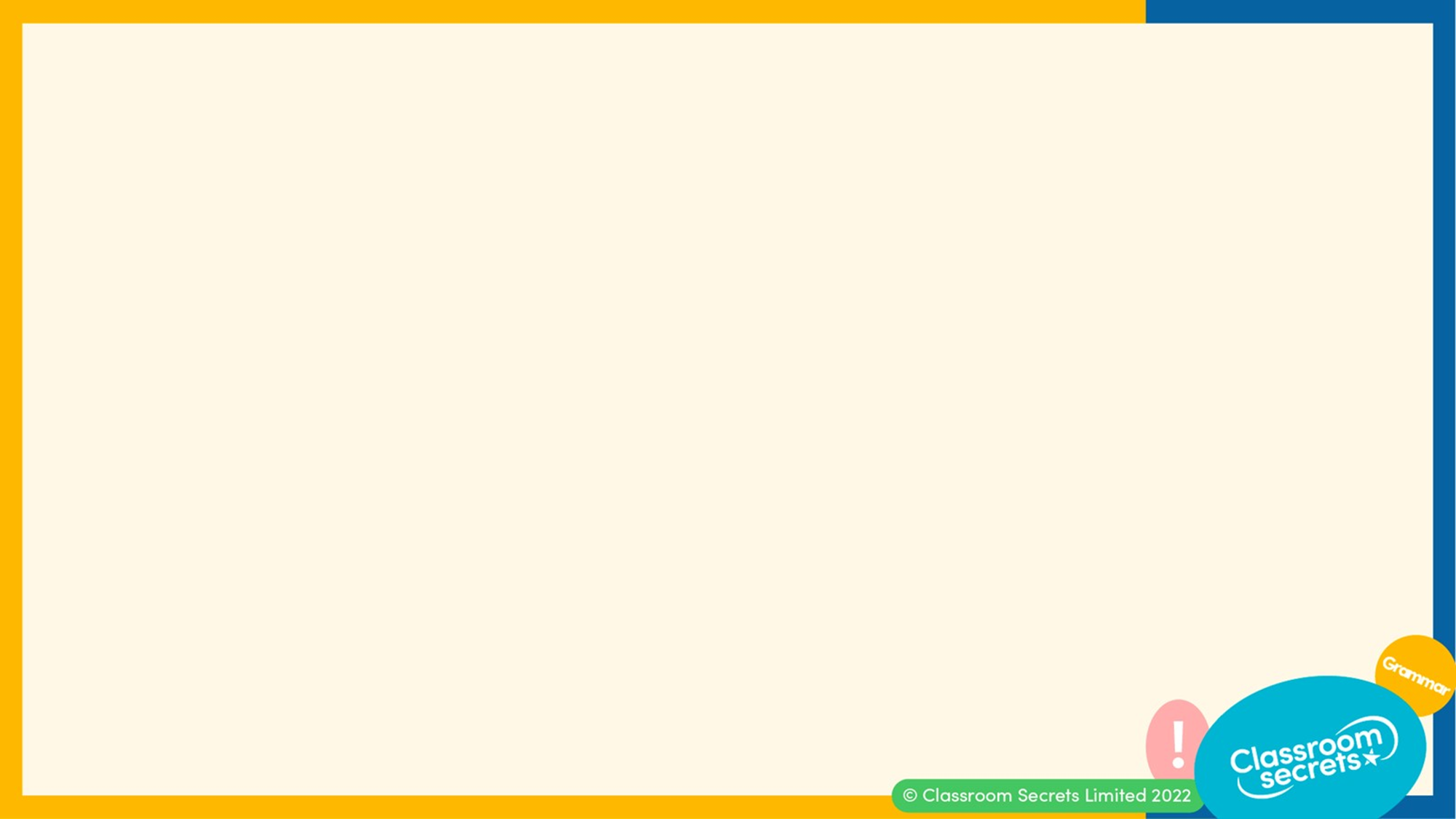 Previously, we have looked at the ‘un-’ prefix. ‘Un-’ can be added to verbs and adjectives.
undress

uncover

unpack 

unspoken

unheard

unlock
unafraid

unfair

unclean

untrue

unwell

unkind
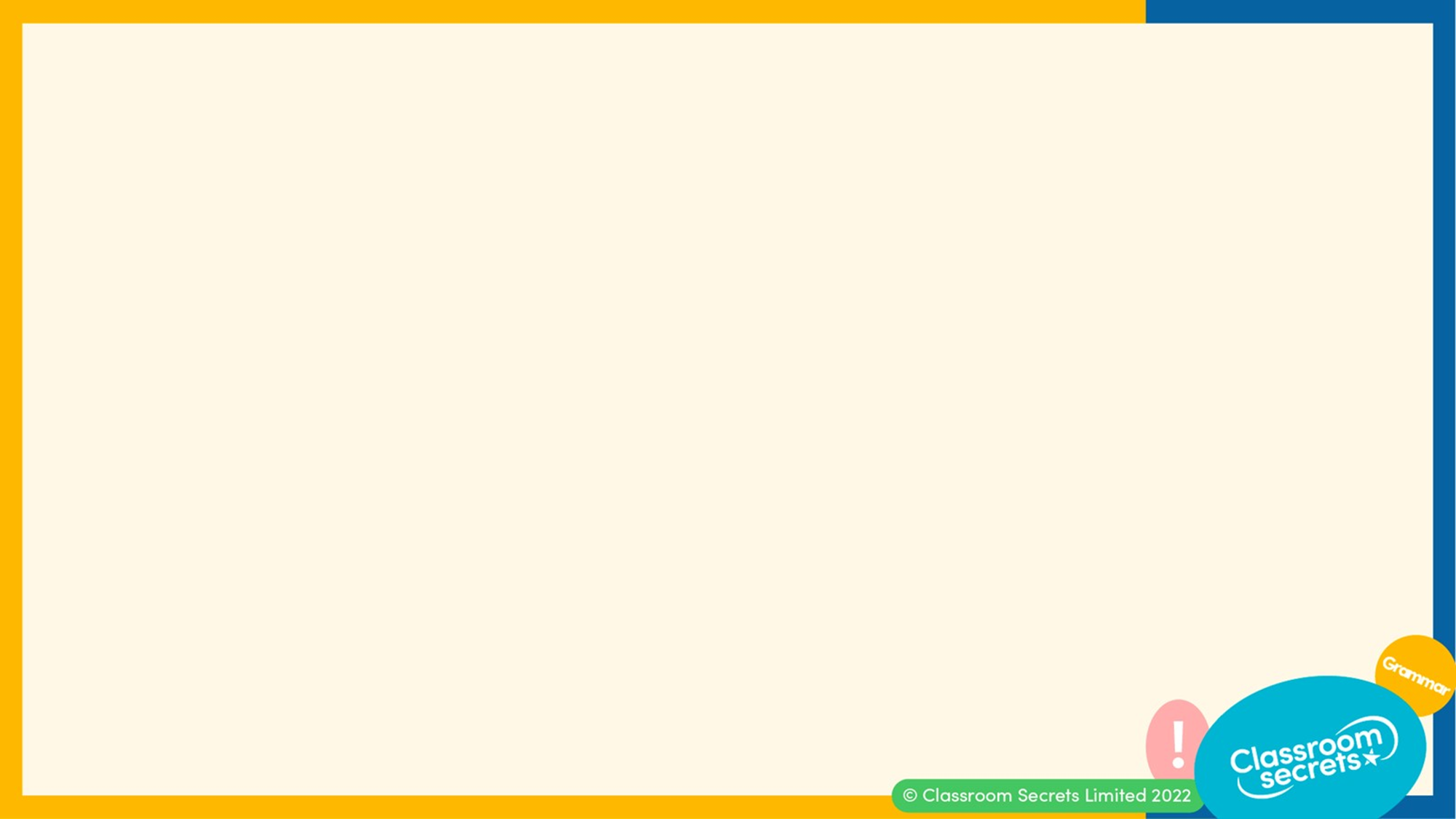 We add prefixes to the beginning of a word. They are added to root words and change the meaning of them. However, the spelling of the words don’t change when a prefix is added. 








We can see from the examples that the definition has changed when a prefix is added, the spelling of the root word hasn’t changed.
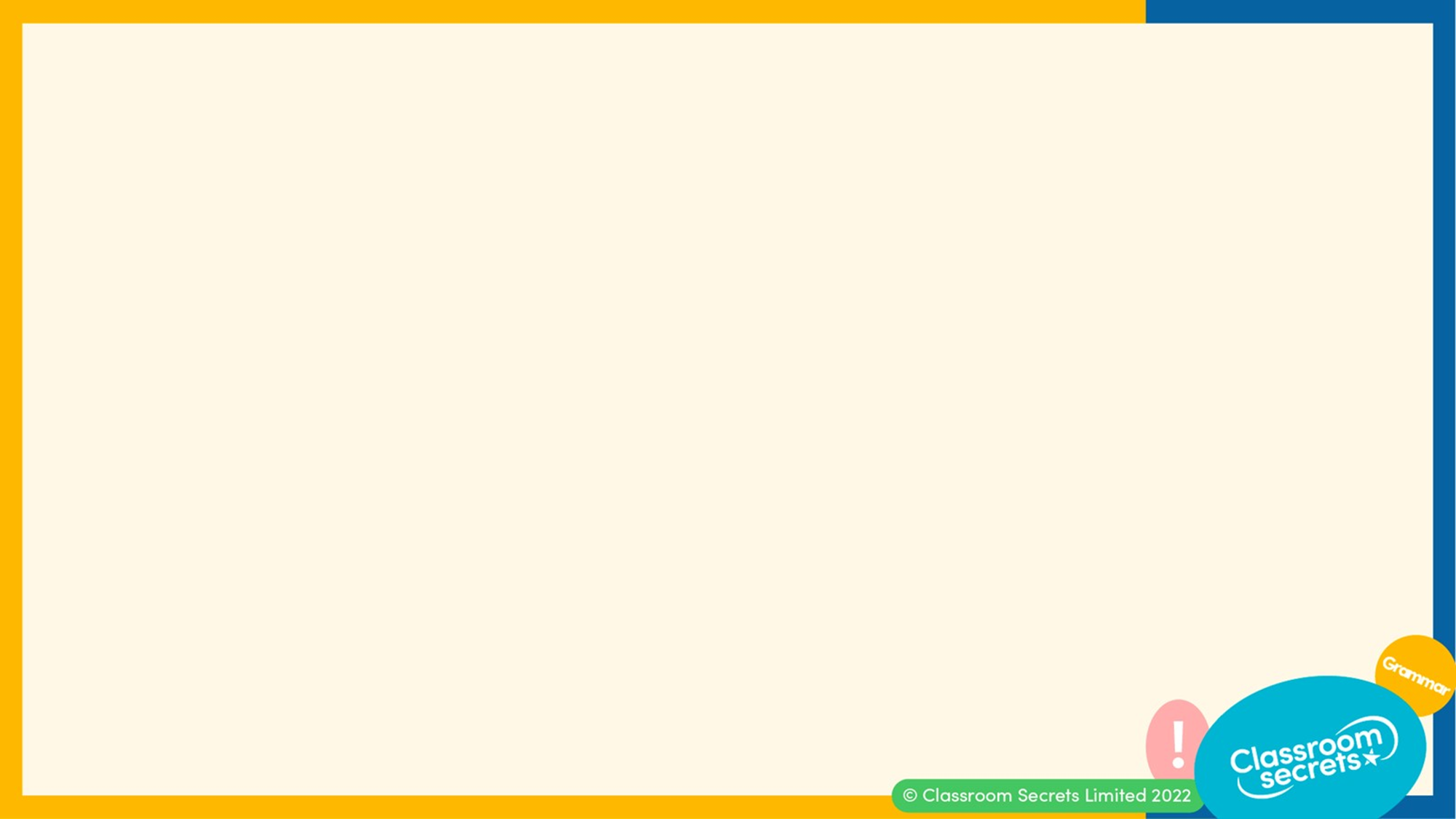 The ‘un-’ prefix means not and will change words to express the opposite. 

A. The spinach and mushroom quiche Daisy put in the oven was cooked. 

B. The spinach and mushroom quiche Daisy put in the was uncooked.

With the addition of the prefix in sentence B, it changes the meaning of the adjective. It now explains that the quiche was not cooked.
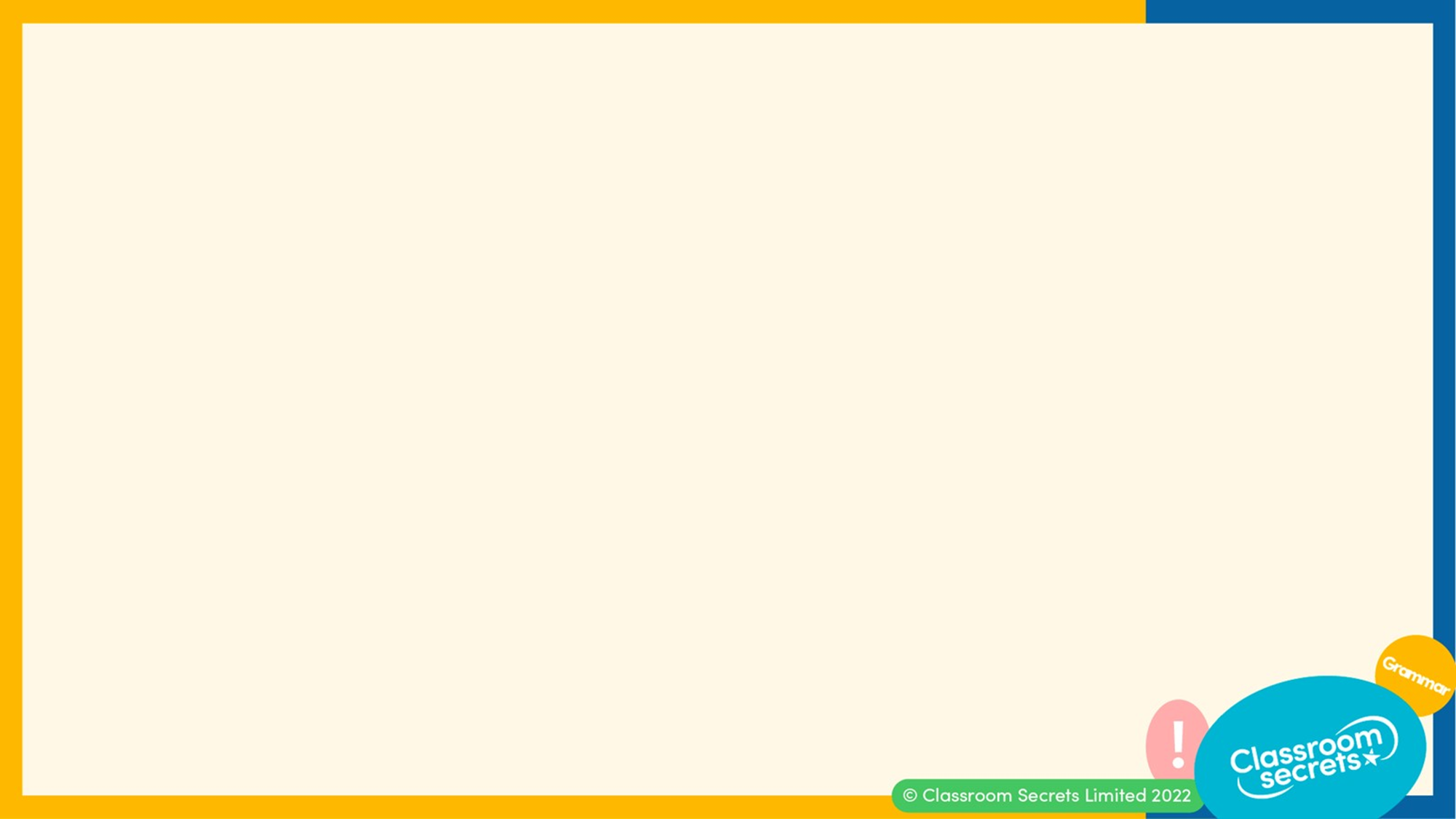 When ‘un-’ is added to a verb, it also changes the meaning.

A. Sally couldn’t zip her coat.

B. Sally couldn’t unzip her coat.

Sentence B now describes how Sally couldn’t do something.
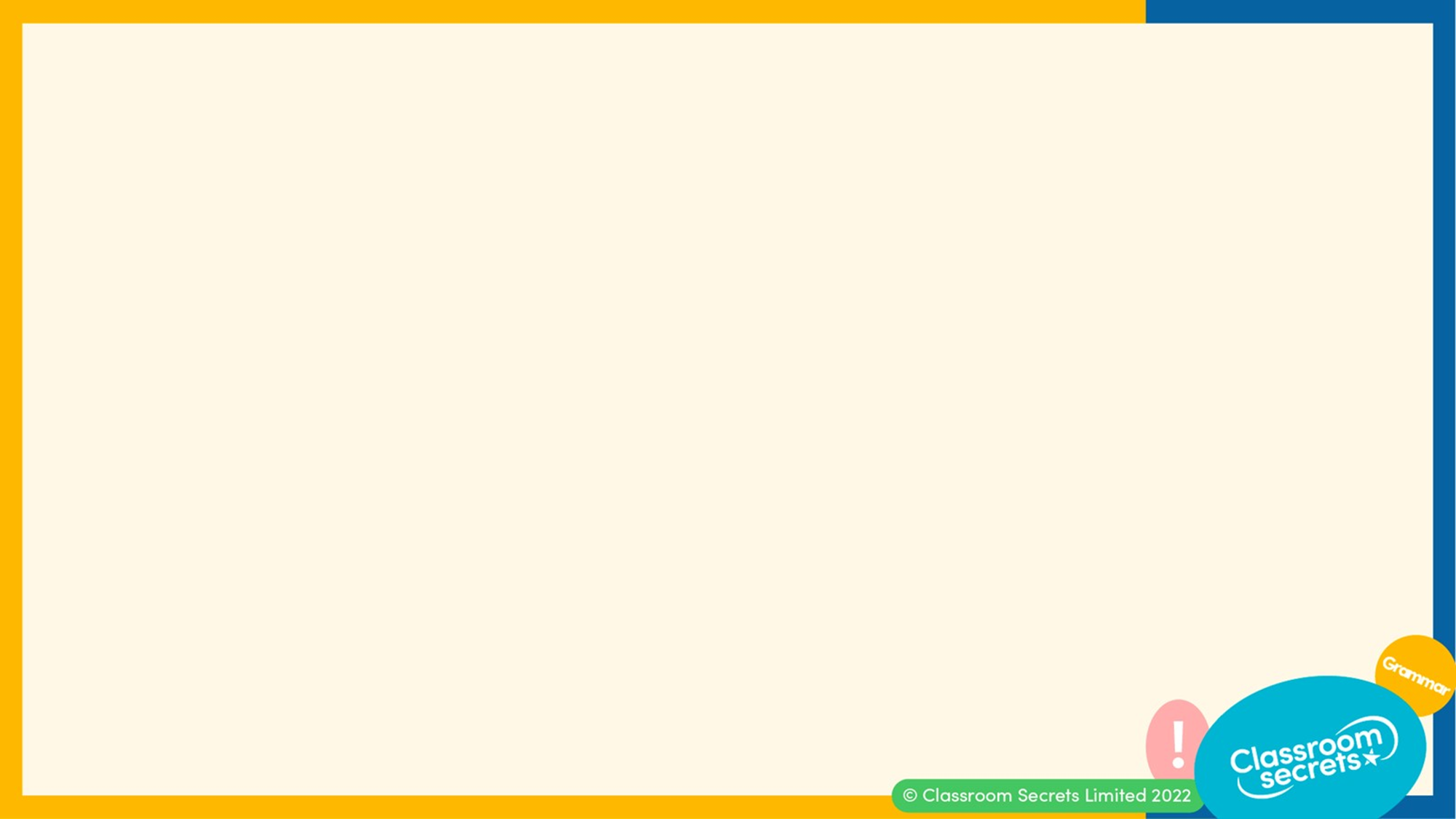 We can also practice using different words that use prefixes.

Create a sentence using the words below.
unfortunate
uncomfortable
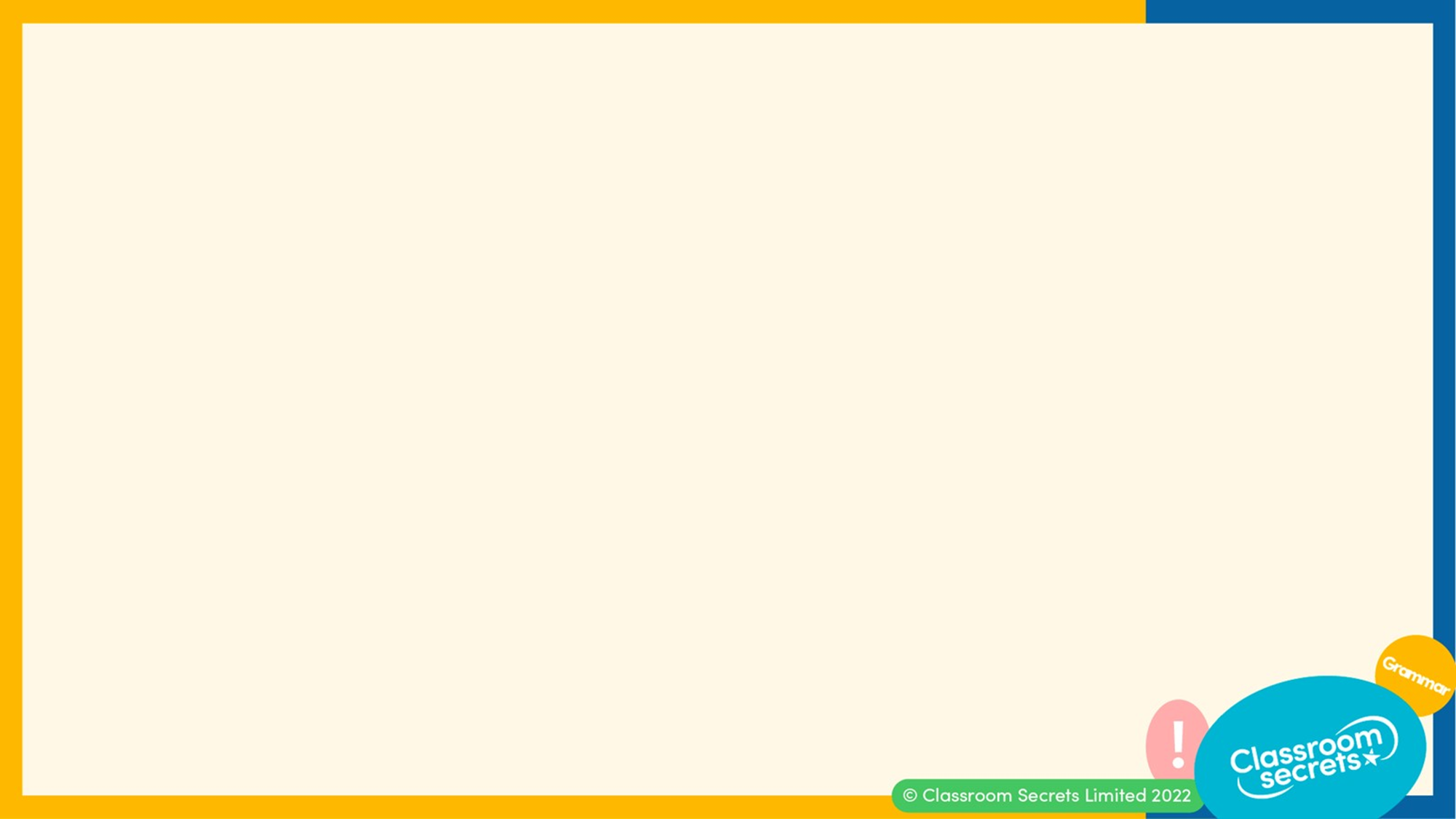 We can create different sentences using the words given.

Various answers, for example:

It was unfortunate that Kevin couldn’t watch his son take his first steps.

When Jessie laughed in Milo's face, he felt uncomfortable.
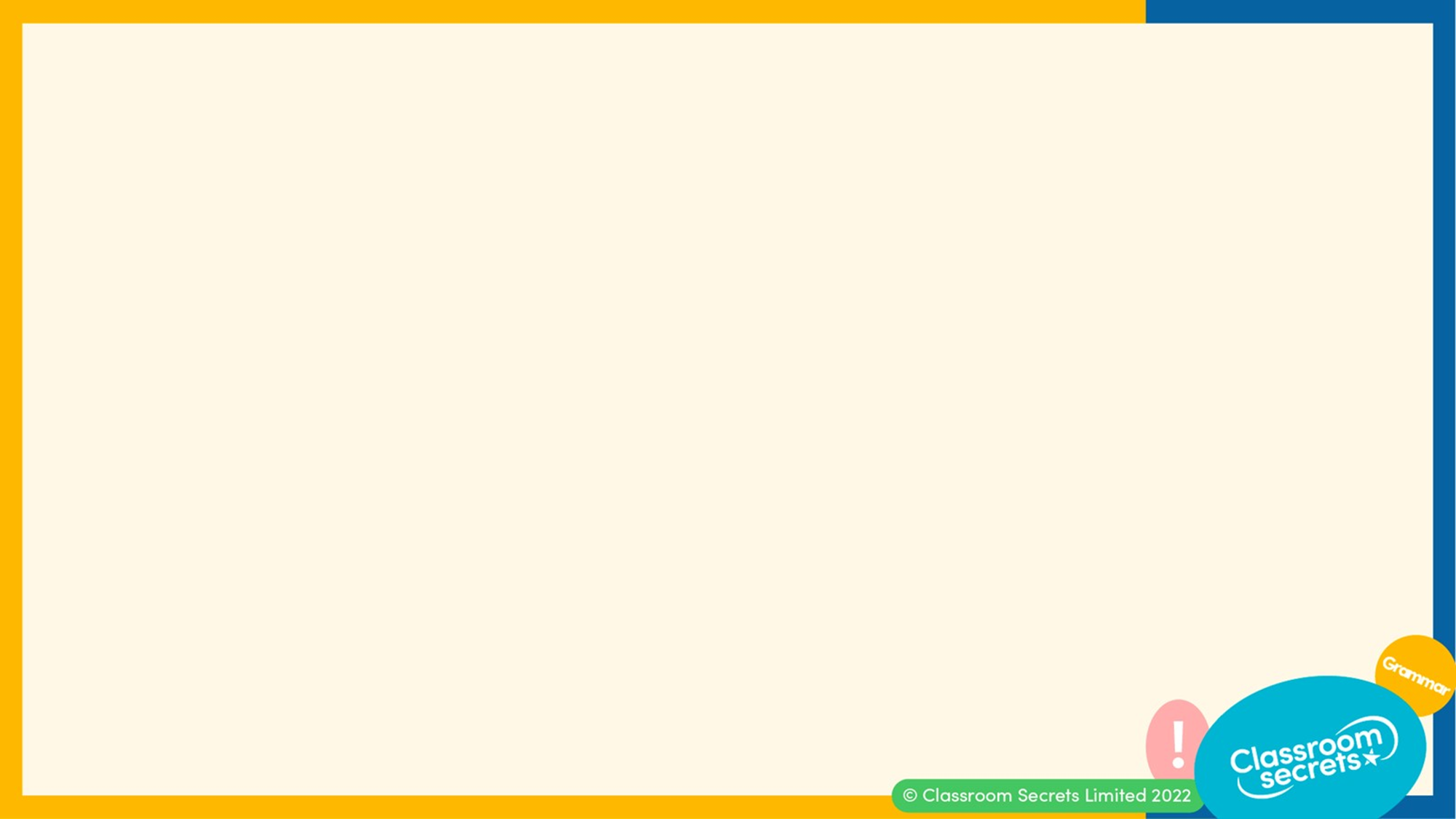 Sort the words into the correct category.
‘Un-’ prefix words
Other words
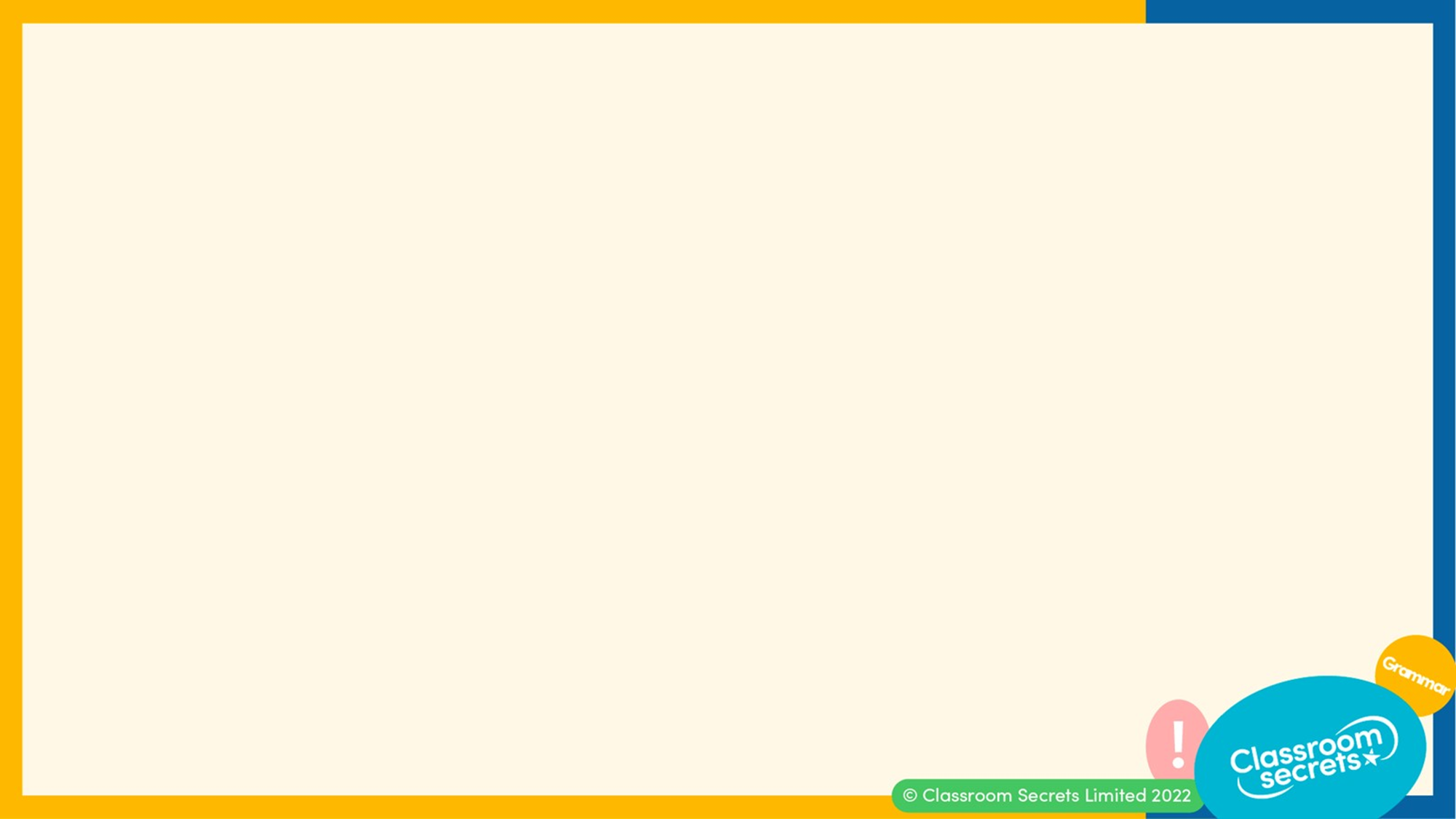 Sort the words into the correct category.
‘Un-’ prefix words

unkept

unaware

unbeaten

uncommon
Other words

university

uncle

under

uniform
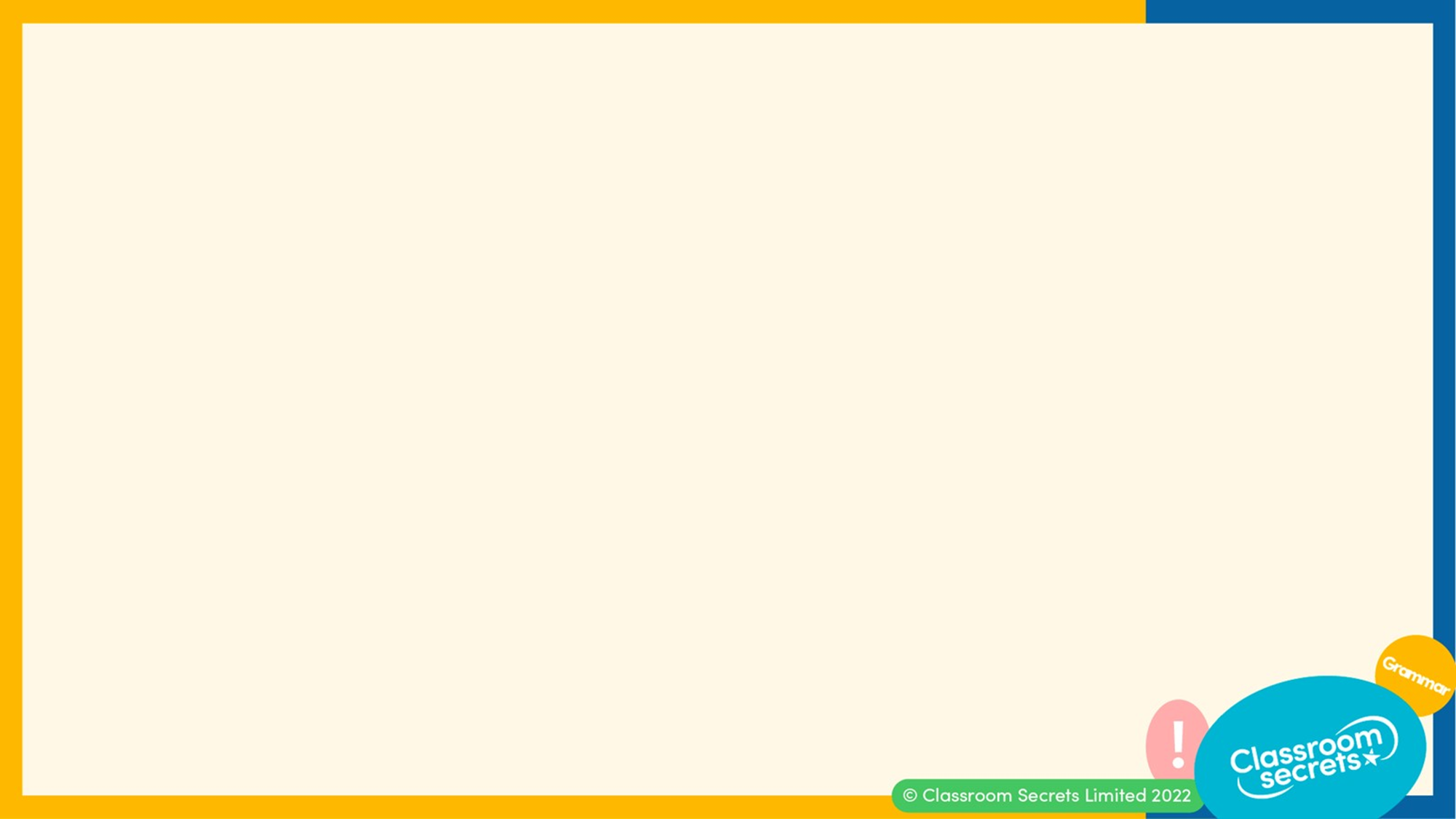 Rewrite the sentence by removing the ‘un-’ prefix from the words. Some other words may need changing in order for the sentence to be correct. 

Unfortunately, the union was unable to solve the working hours issues raised by the members. 

 

The shelves of the unit above the television were uneven.
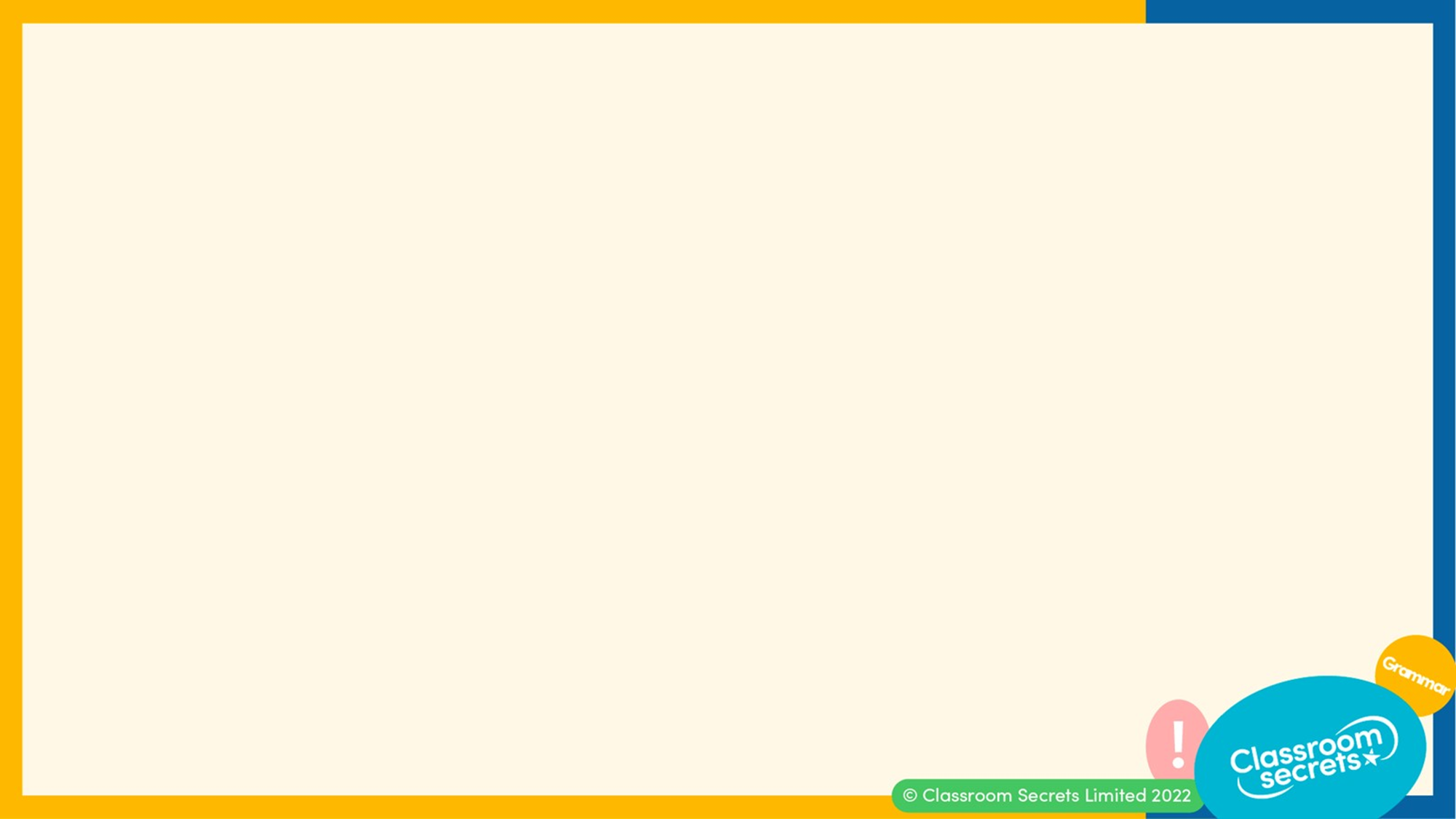 Rewrite the sentence by removing the ‘un-’ prefix from the words. Some other words may need changing in order for the sentence to be correct. 

Unfortunately, the union was unable to solve the working hours issues raised by the members. 

Fortunately, the union was able to solve the working hours issues raised by the members. 

The shelves of the unit above the television were uneven. 

The shelves of the unit above the television were even.
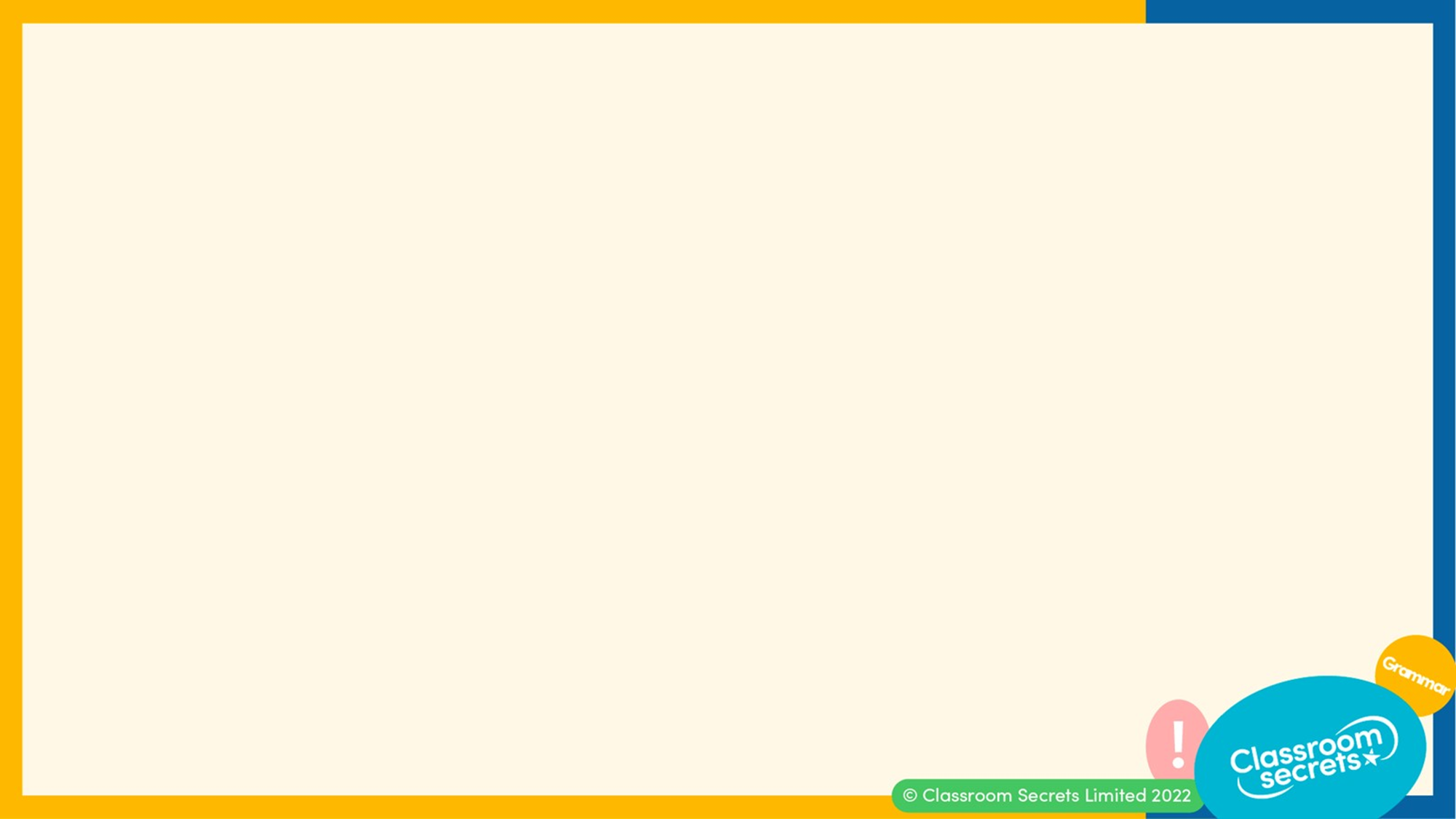 Underline the words that have not used the ‘un-’ prefix correctly in the sentences below.

A. The pain caused by the injection was unbear for Ciri. 

B. Henry needed to unpack his luggage after his two week holiday.

C. The instructions given by the tour guide were unhelp.
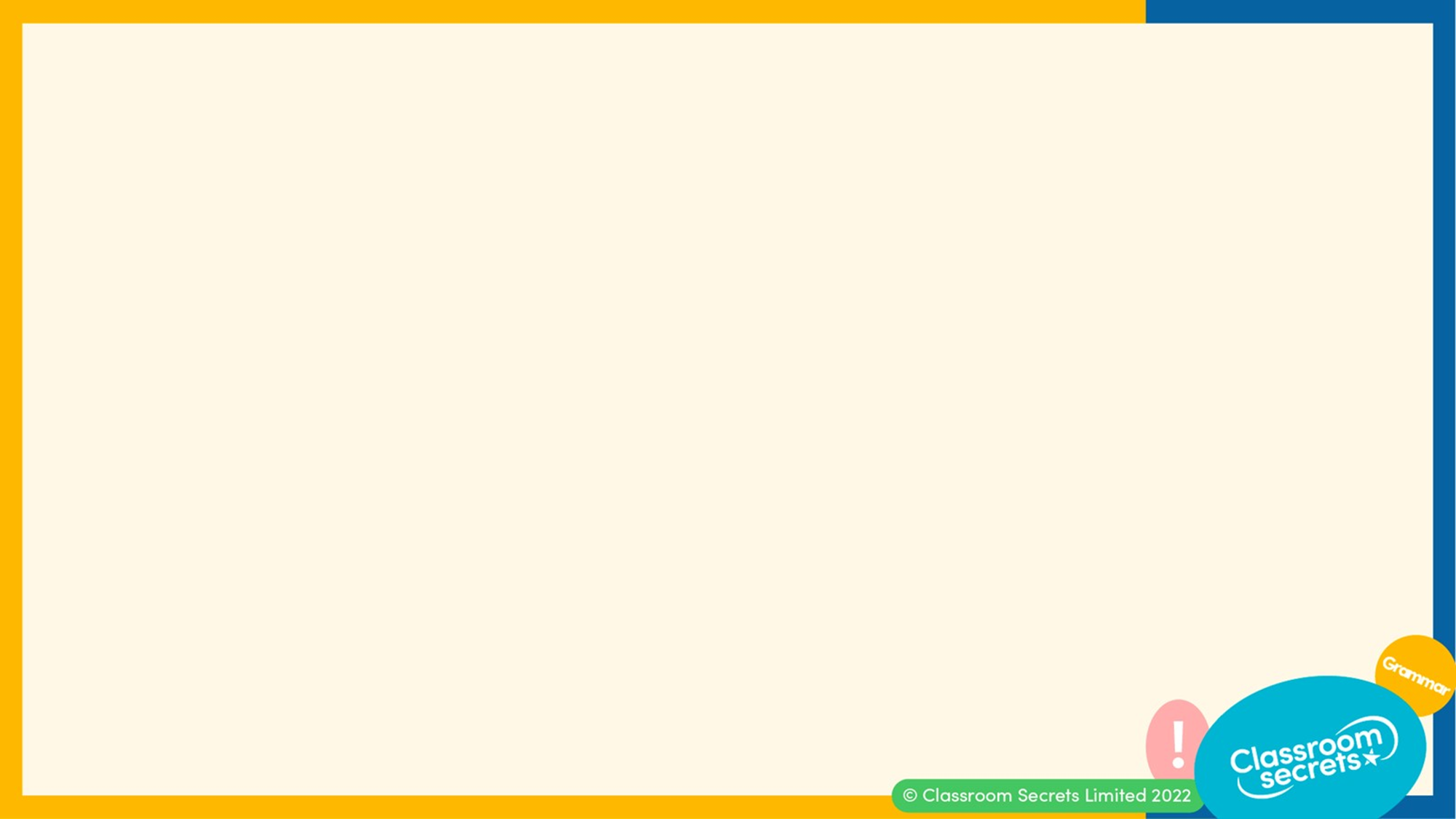 Underline the words that have not used the ‘un-’ prefix correctly in the sentences below.

A. The pain caused by the injection was unbear for Ciri. 

B. Henry needed to unpack his luggage after his two week holiday.

C. The instructions given by the tour guide were unhelp.

They should be replaced with unbearable and unhelpful.
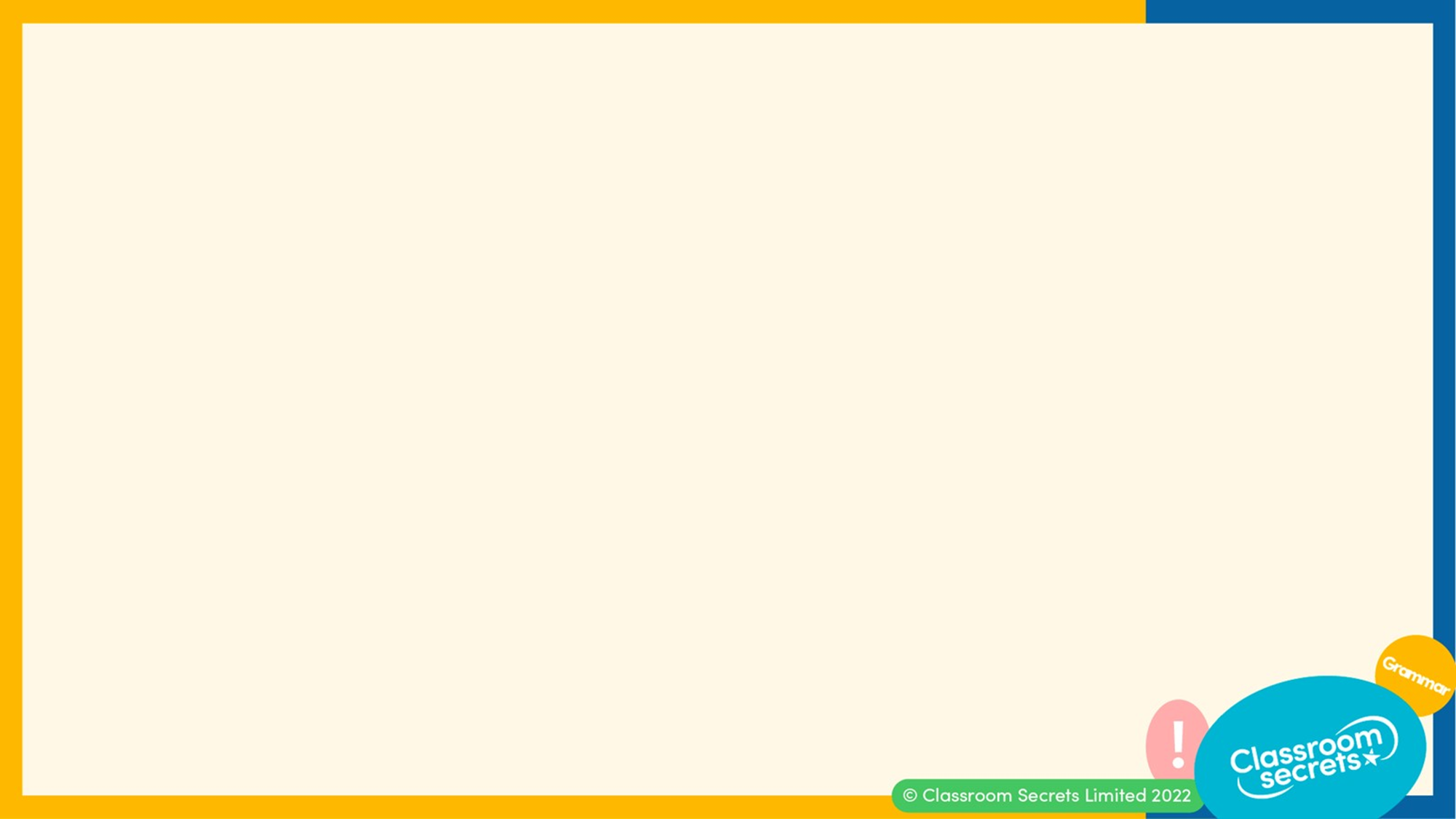 Identify the words in the sentences that can be replaced with ‘uncomfortable’.




A. The bed at the hotel was small.

B. Freya’s joke left many of the members of the audience feeling shocked.

C. When Eamon stared at Kim’s artwork, it made her feel uneasy.
uncomfortable
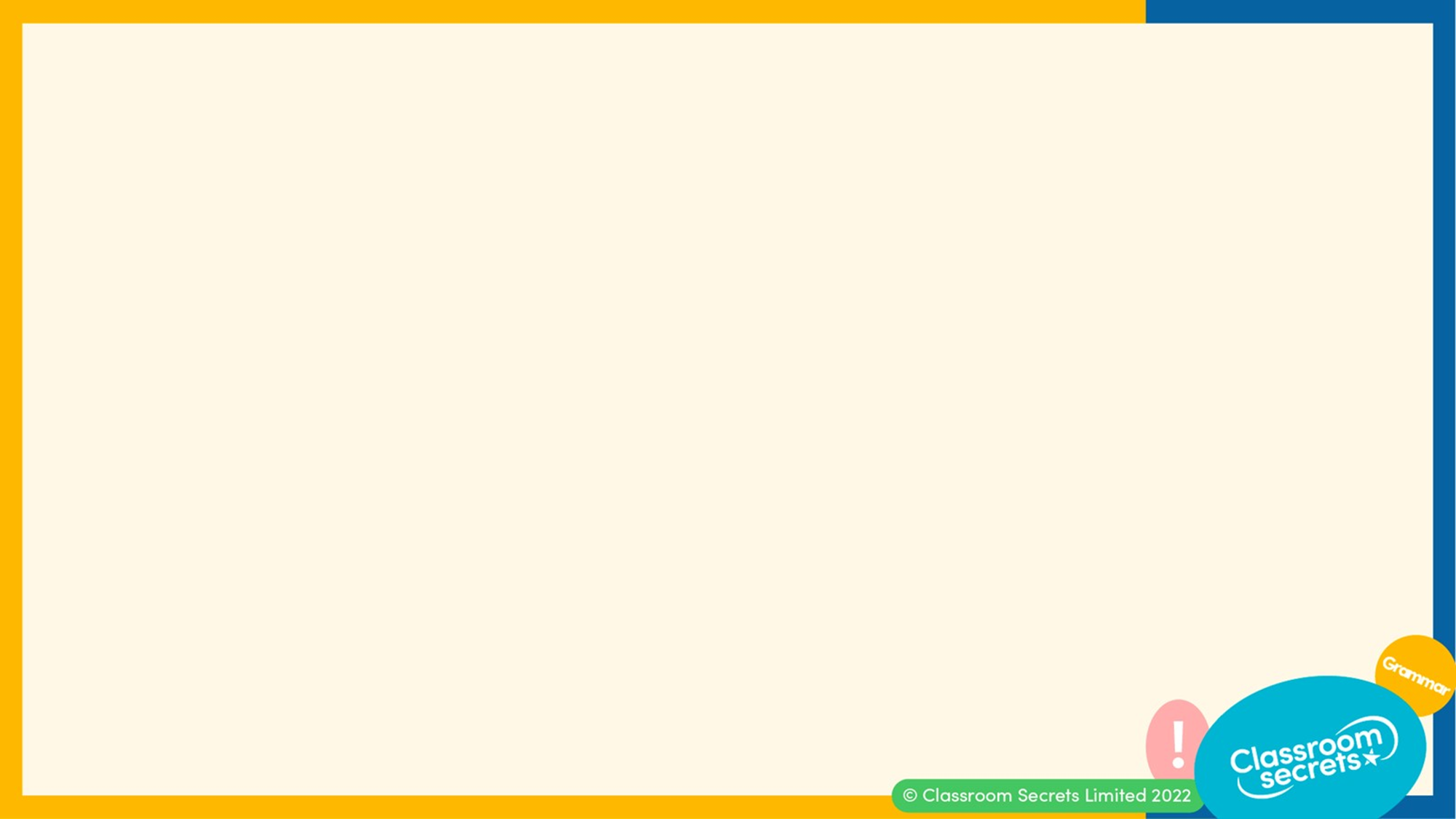 Identify the words in the sentences that can be replaced with ‘uncomfortable’.




A. The bed at the hotel was small.

B. Freya’s joke left many of the members of the audience feeling shocked.

C. When Eamon stared at Kim’s artwork, it made her feel uneasy. 

These words can be replaced with uncomfortable. The meaning of the sentences changes but they still make sense.
uncomfortable
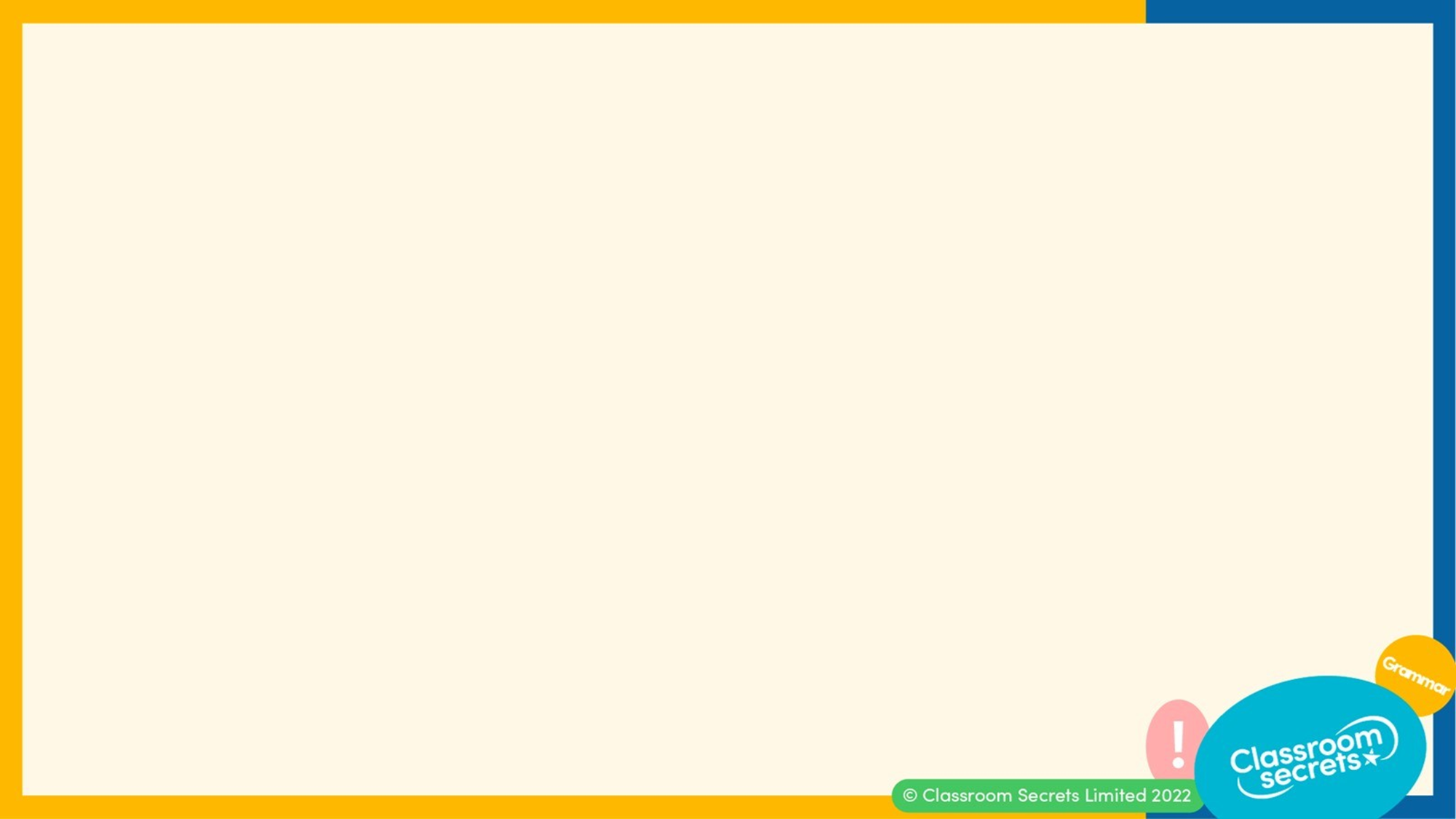 Now that we can confidently understand what prefixes are, let’s apply our learning to some reasoning and application questions.
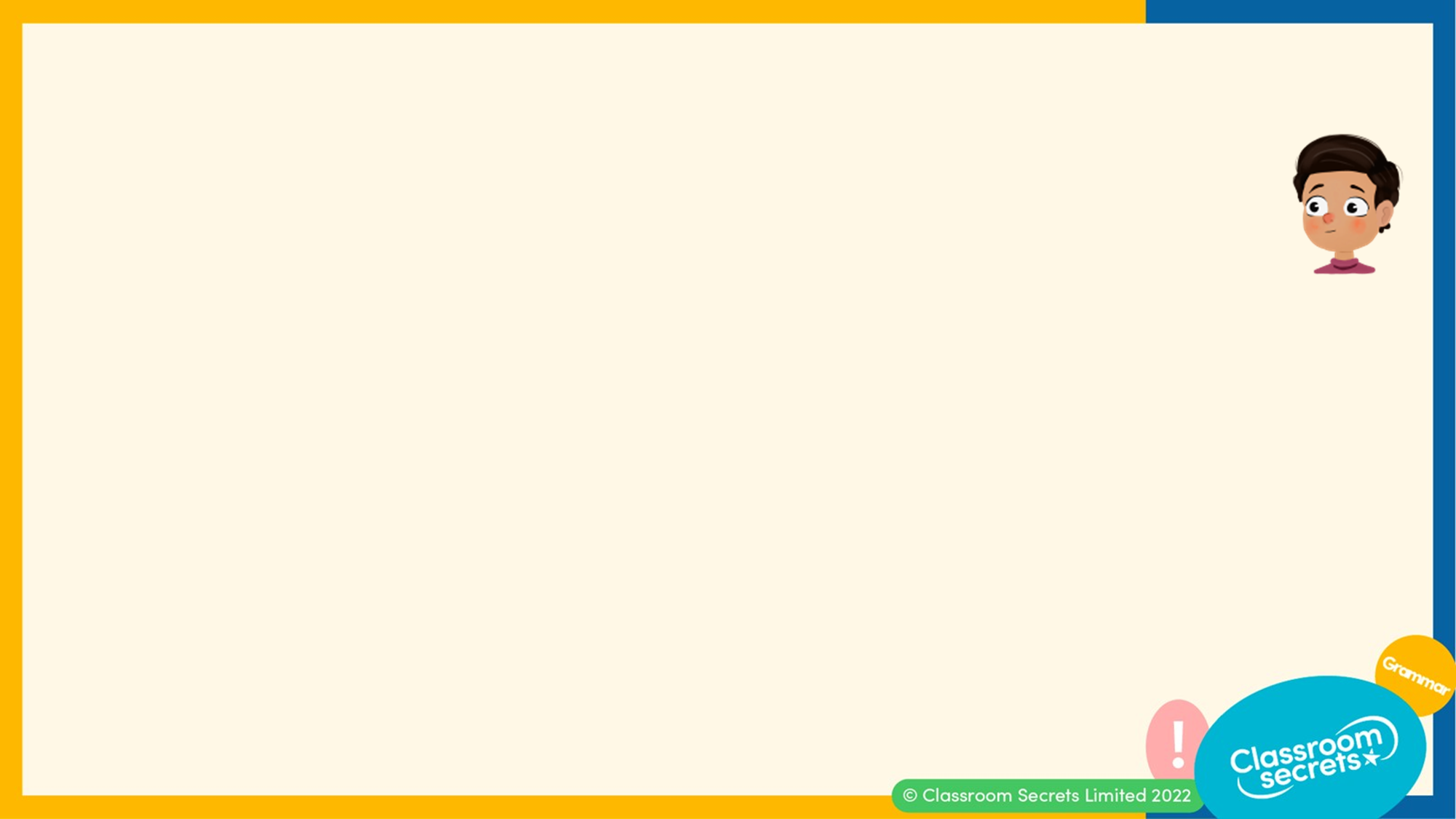 Adam wants to complete the sentence with a word that uses a prefix. He says, 






Is he correct? Convince me.
I can add ‘unexpected’ and ‘unexpectedly’ because the root word is the same and they share the same meaning.
The plot twist in the new series was __________.
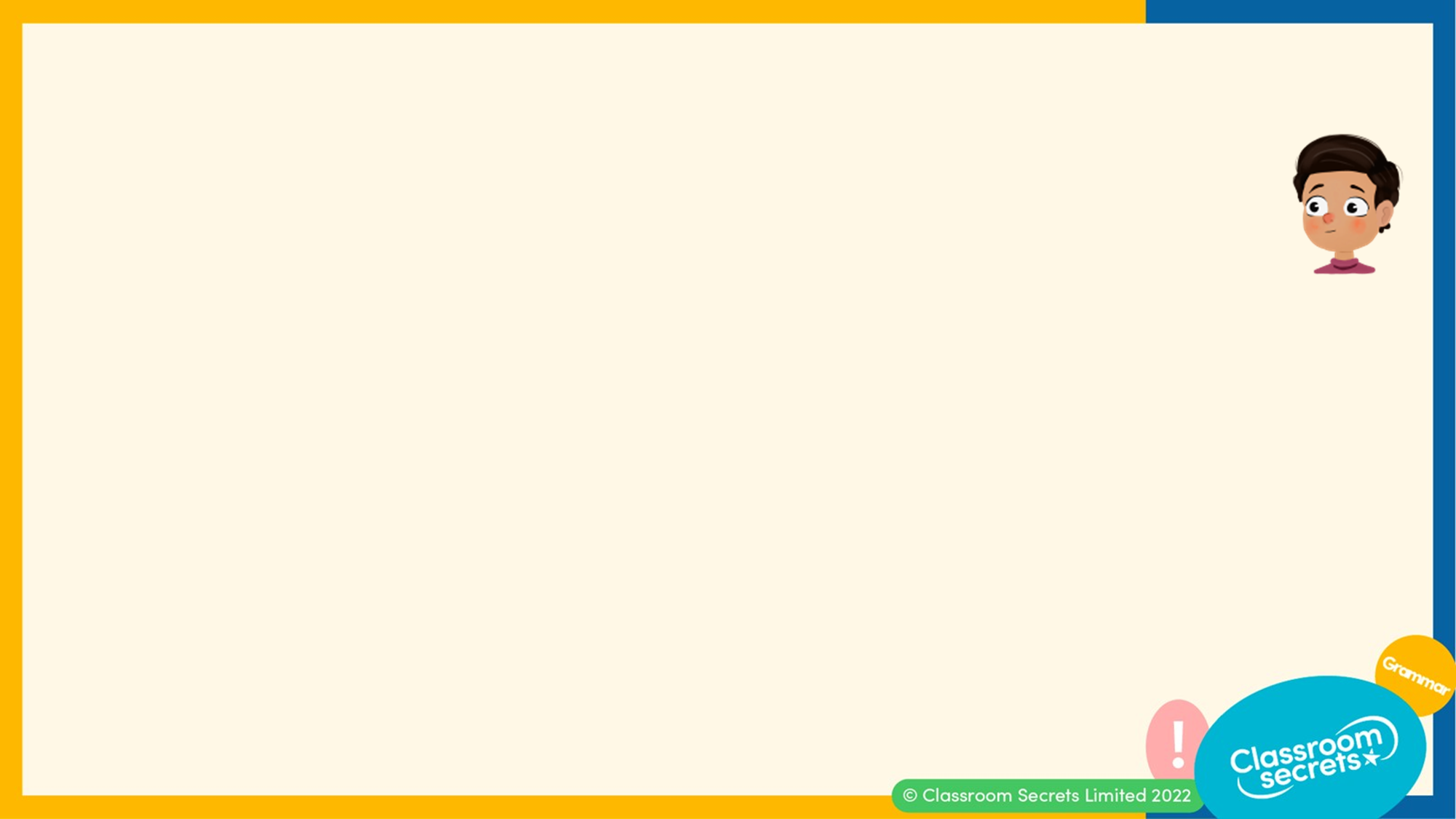 Adam wants to complete the sentence with a word that uses a prefix. He says, 






Is he correct? Convince me.

No, Adam is incorrect because even though they share the same root word, they cannot both be added nor do they have the same definition. ‘unexpected’ is an adjective, whereas ‘unexpectedly’ is an adverb. The word ‘unexpected’ can complete the sentence correctly.
I can add ‘unexpected’ and ‘unexpectedly’ because the root word is the same and they share the same meaning.
The plot twist in the new series was __________.
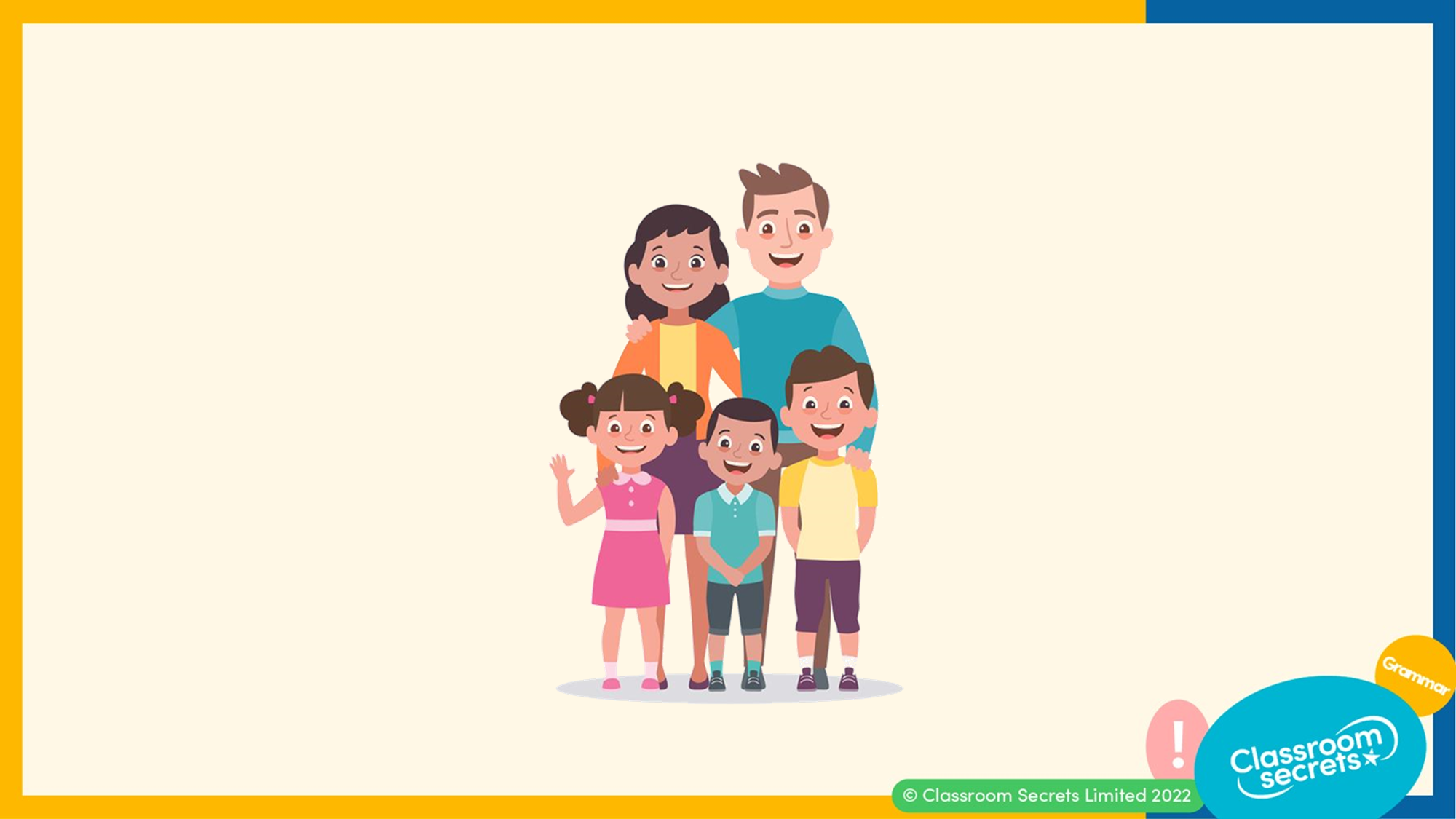 The Un family want you to create three sentence using different words that use the prefix un-. You can add adjectives, verbs or adverbs to extend your sentences.
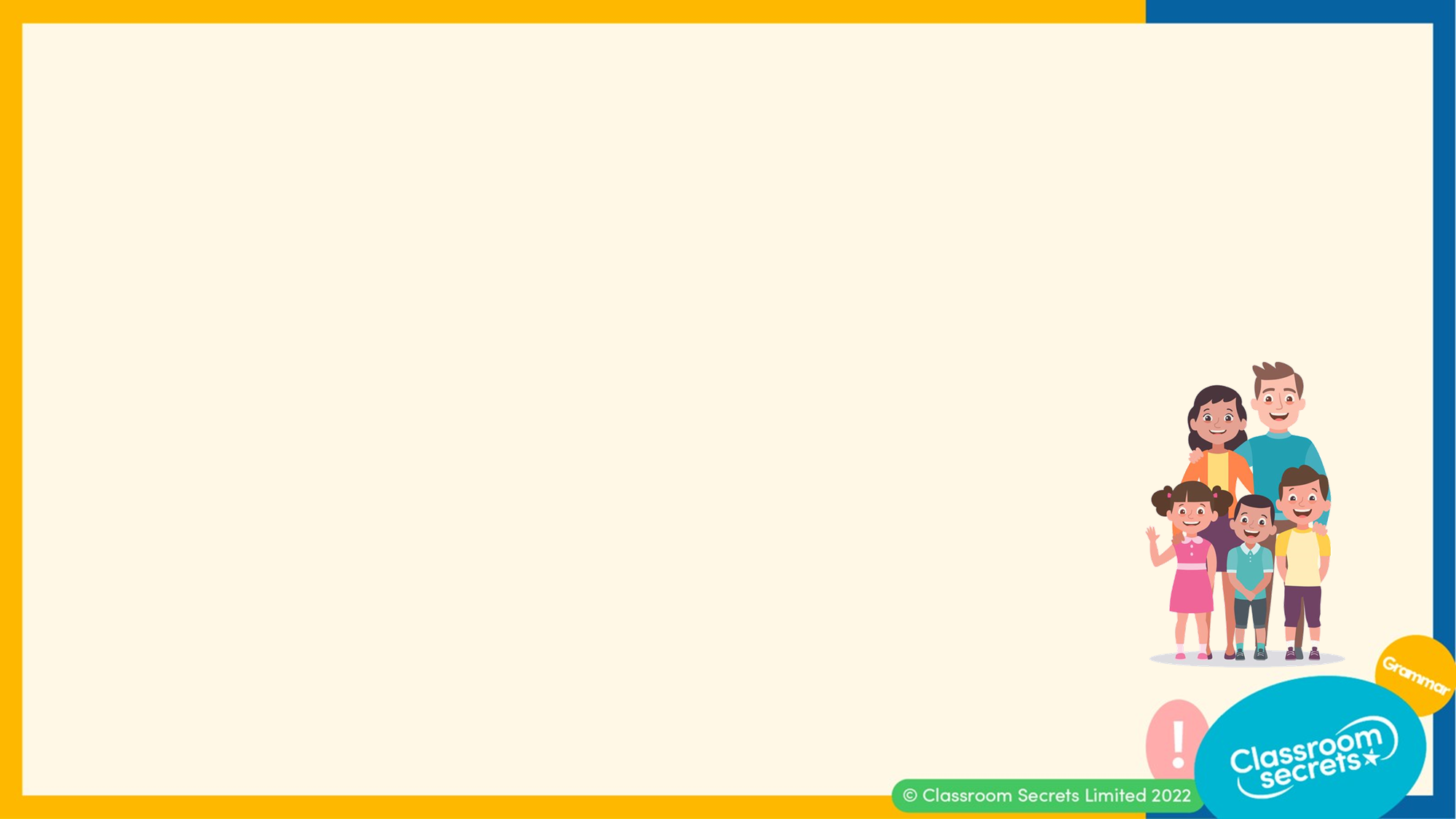 The Un family want you to create three sentence using different words that use the prefix un-. You can add adjectives, verbs or adverbs to extend your sentences.


Various answers, for example:

Hilary thought the comments given by the judges at the talent show were unfair.

The package the Un family received looked unfamiliar. 

Mum didn’t let Robin eat too many unhealthy snacks.
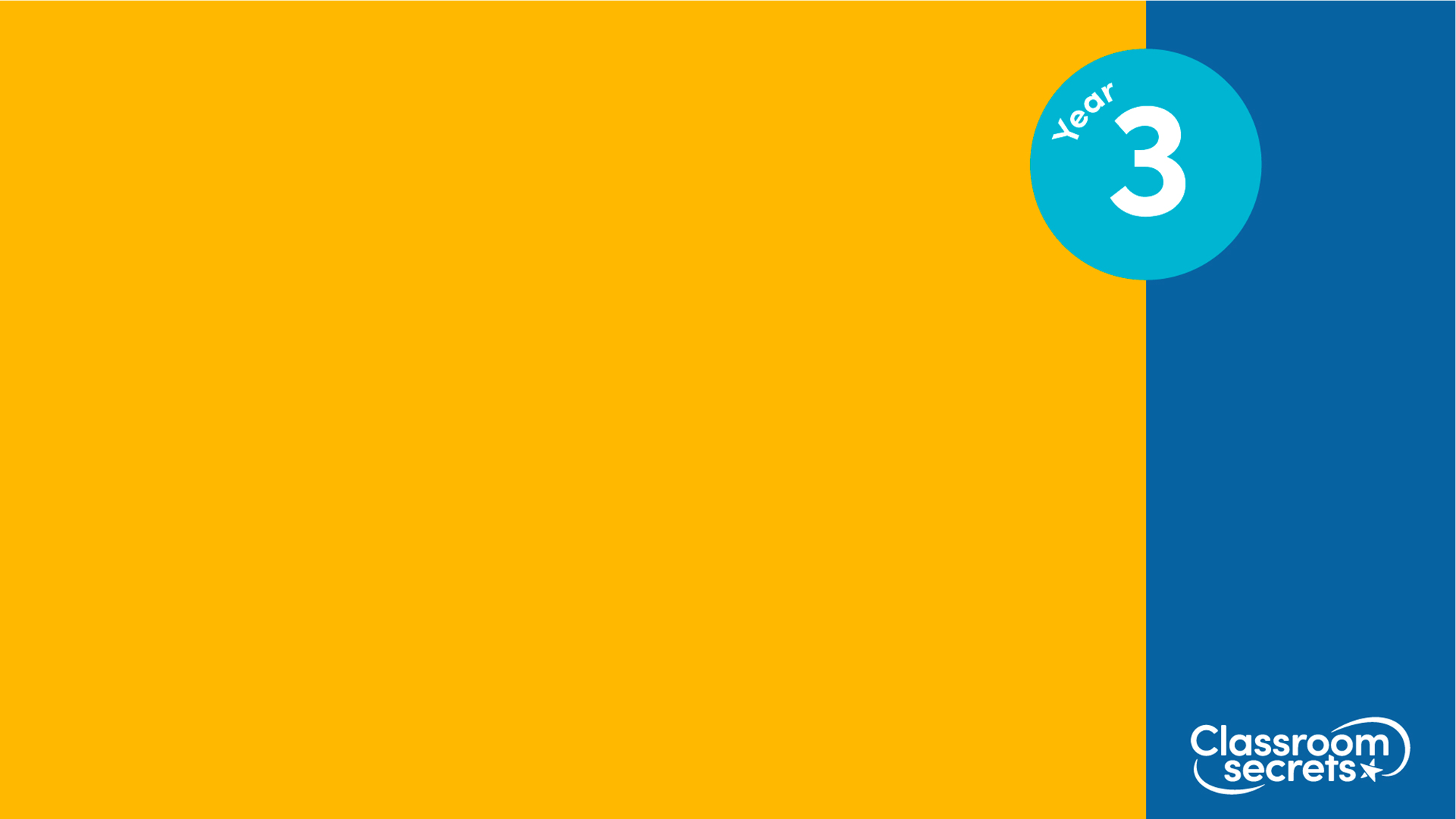 You’re ready to progress!
Now apply your learning by trying some questions.
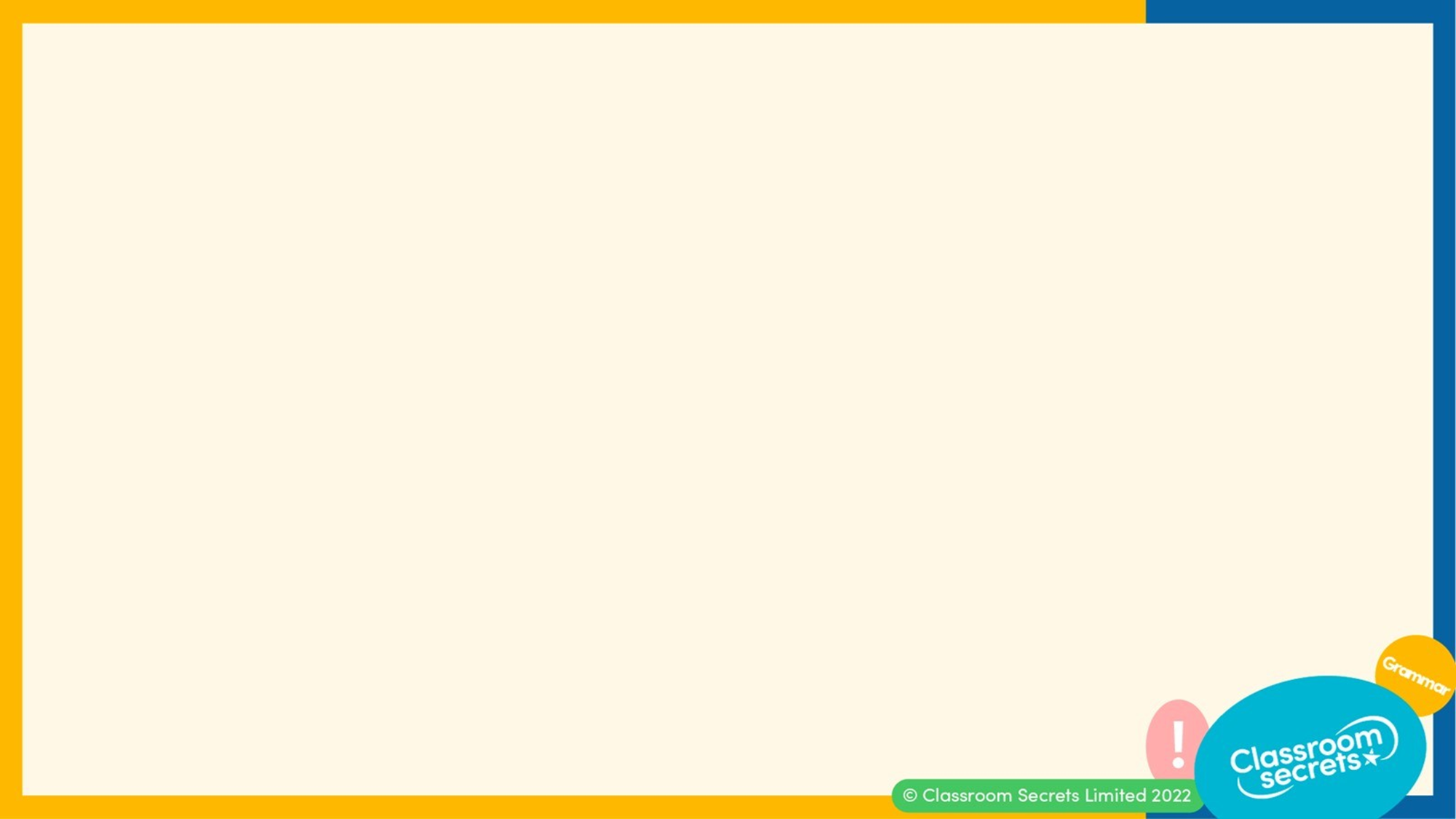 Which sentence cannot have the word ‘unopened’ added to it?


The letter was returned to us _______________________ .

The _______________________  box was left on the shelf.

The package came today but it was already _______________________ .
Varied Fluency 1
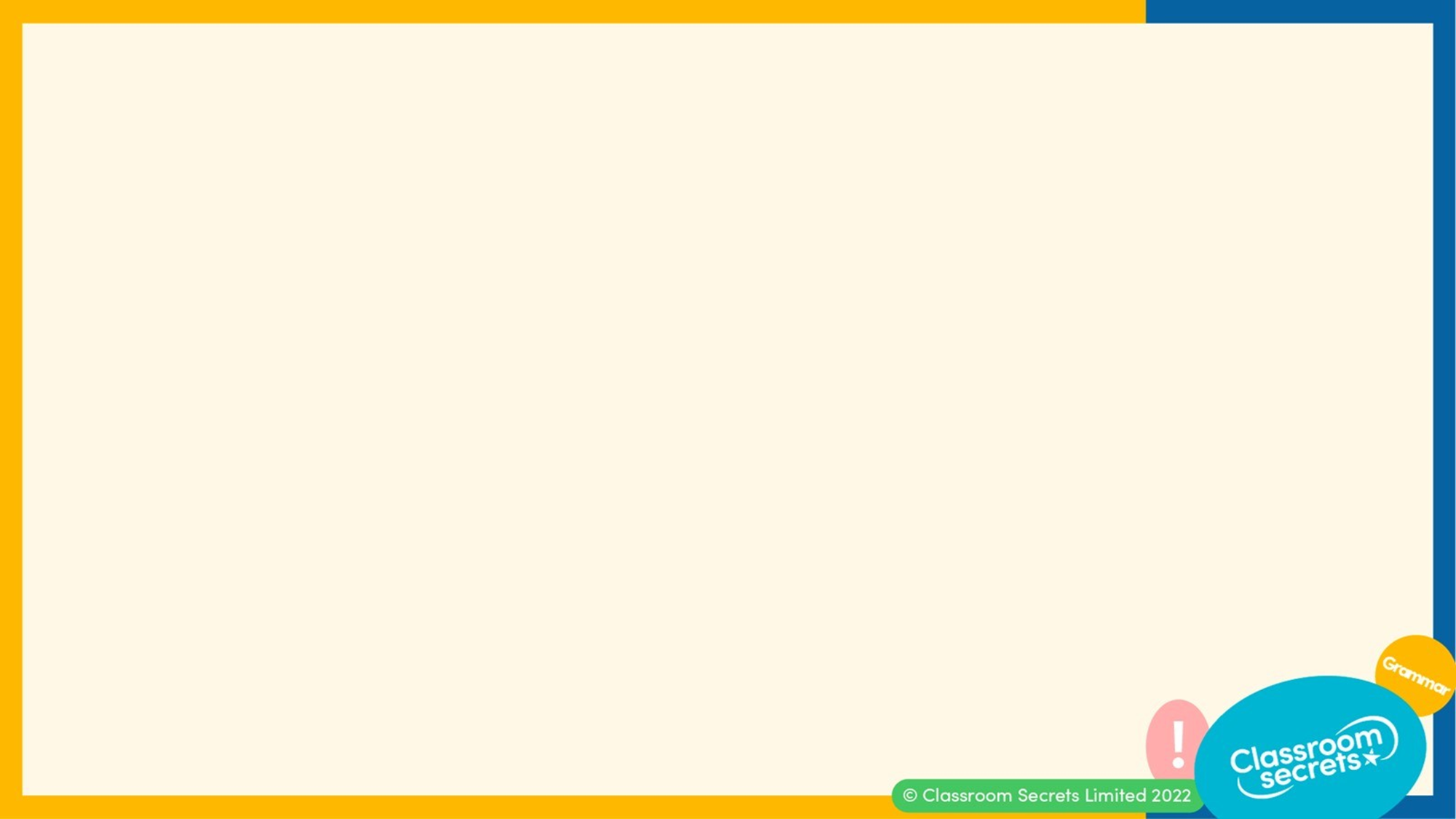 Which sentence cannot have the word ‘unopened’ added to it?


The letter was returned to us _______________________ .

The _______________________  box was left on the shelf.

The package came today but it was already _______________________ .
Varied Fluency 1
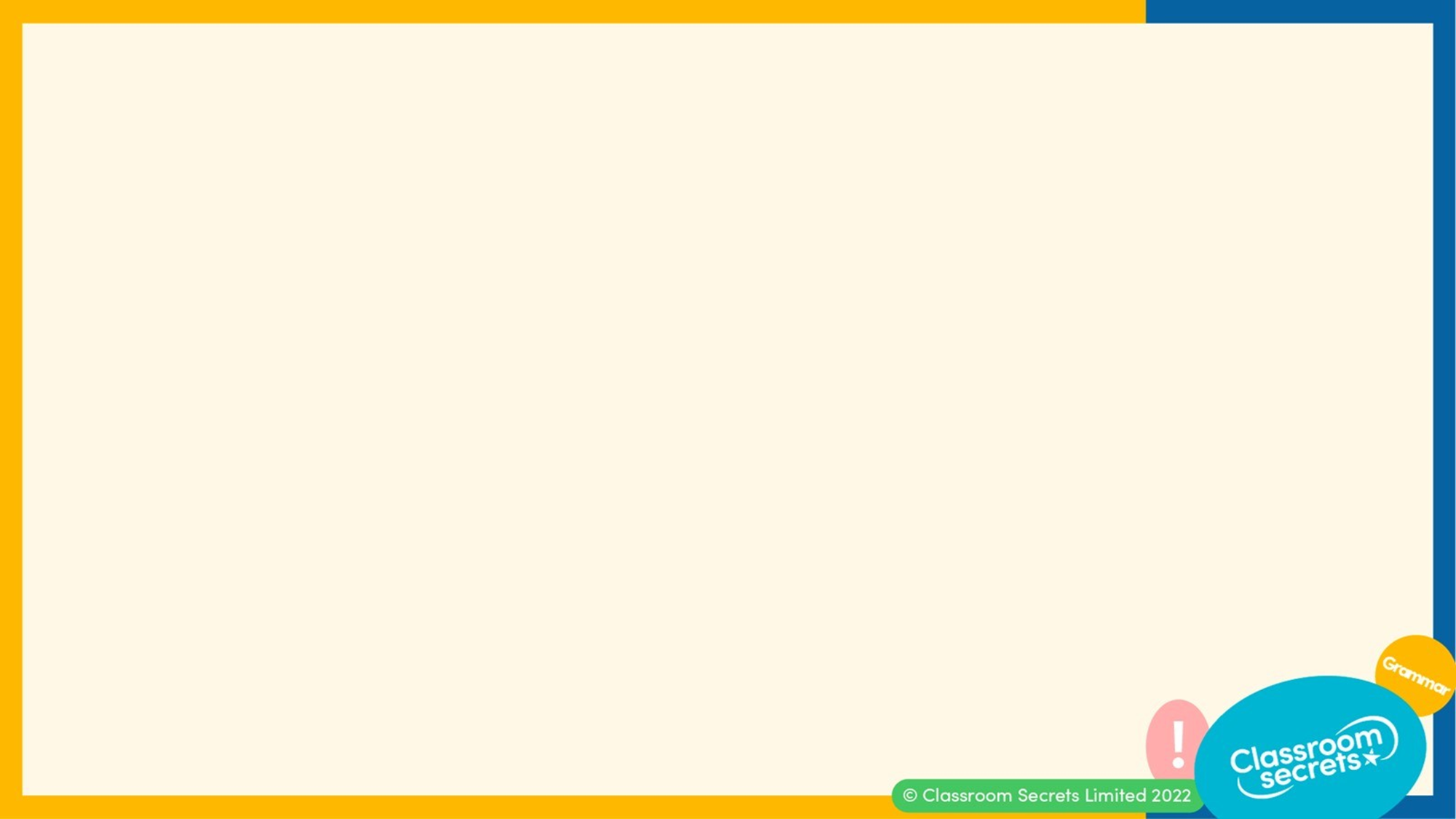 Tick the box below to show which word should include the prefix ‘un’.


After spending hours on it, Finn was still able to solve the puzzle, despite 



Tommy and Arthur helping him.
Varied Fluency 2
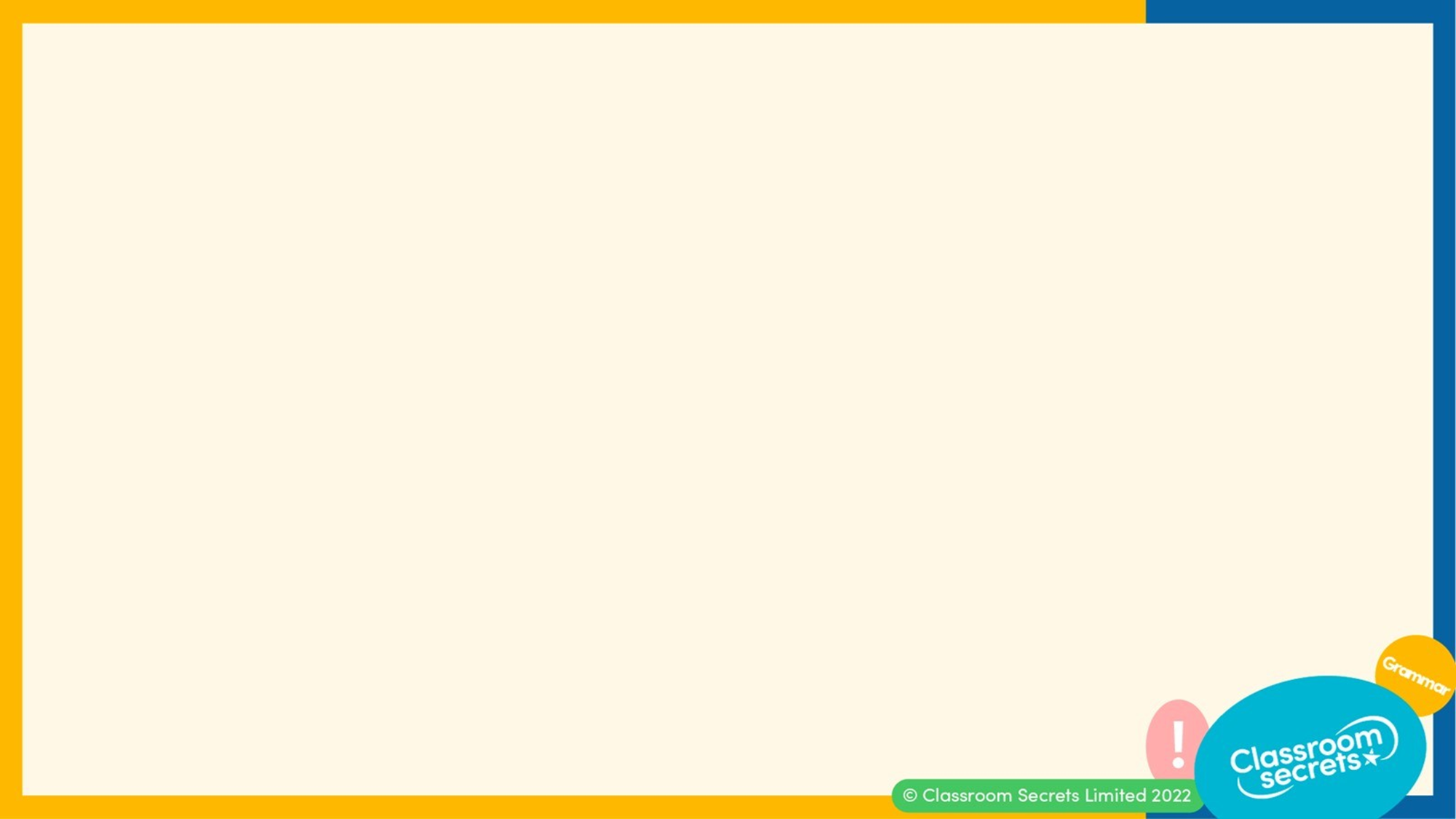 Tick the box below to show which word should include the prefix ‘un’.


After spending hours on it, Finn was still able to solve the puzzle, despite 



Tommy and Arthur helping him.

Varied Fluency 2
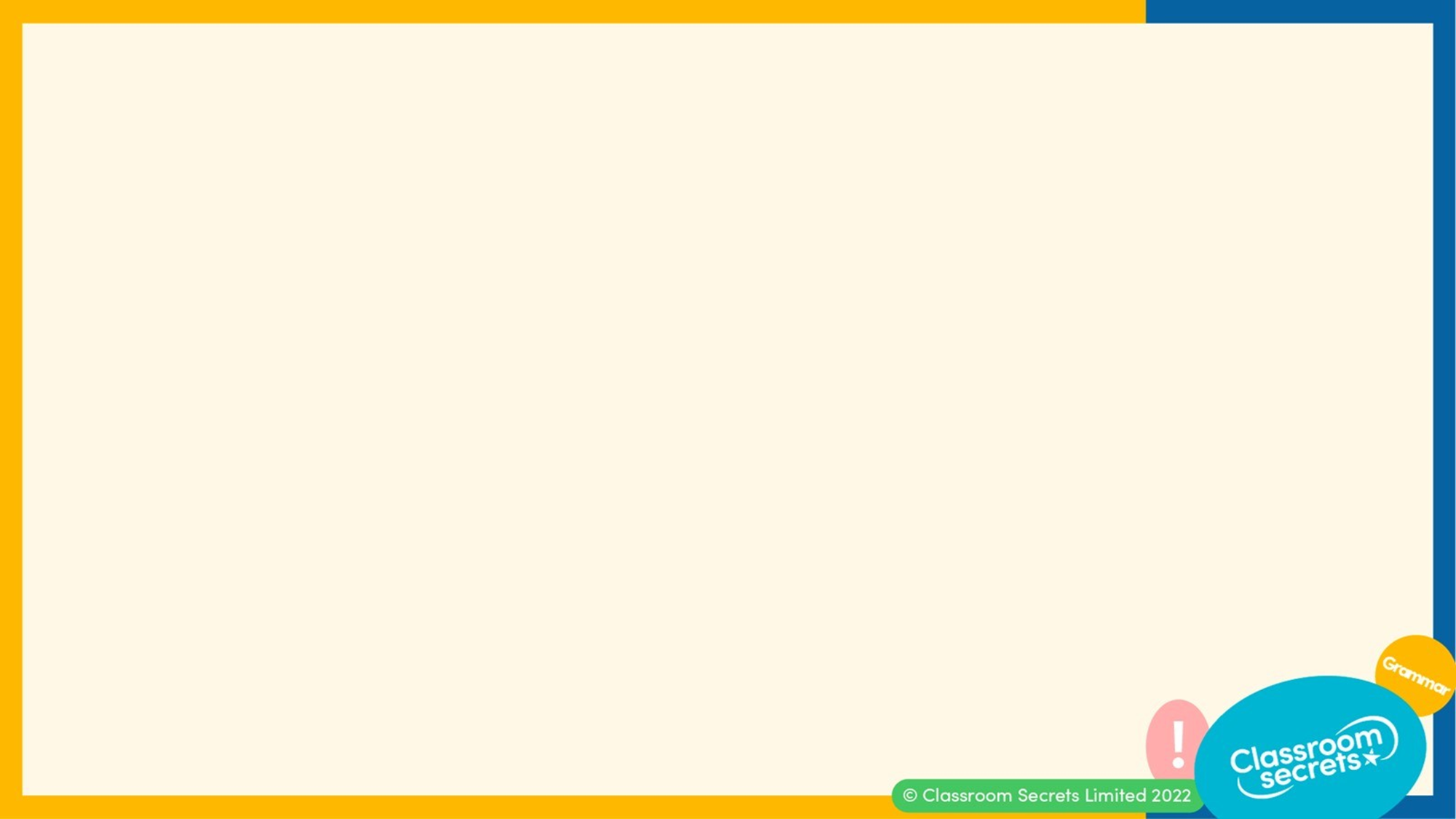 Circle the word which cannot be changed with the prefix ‘un’.


marked

appear

stable
Varied Fluency 3
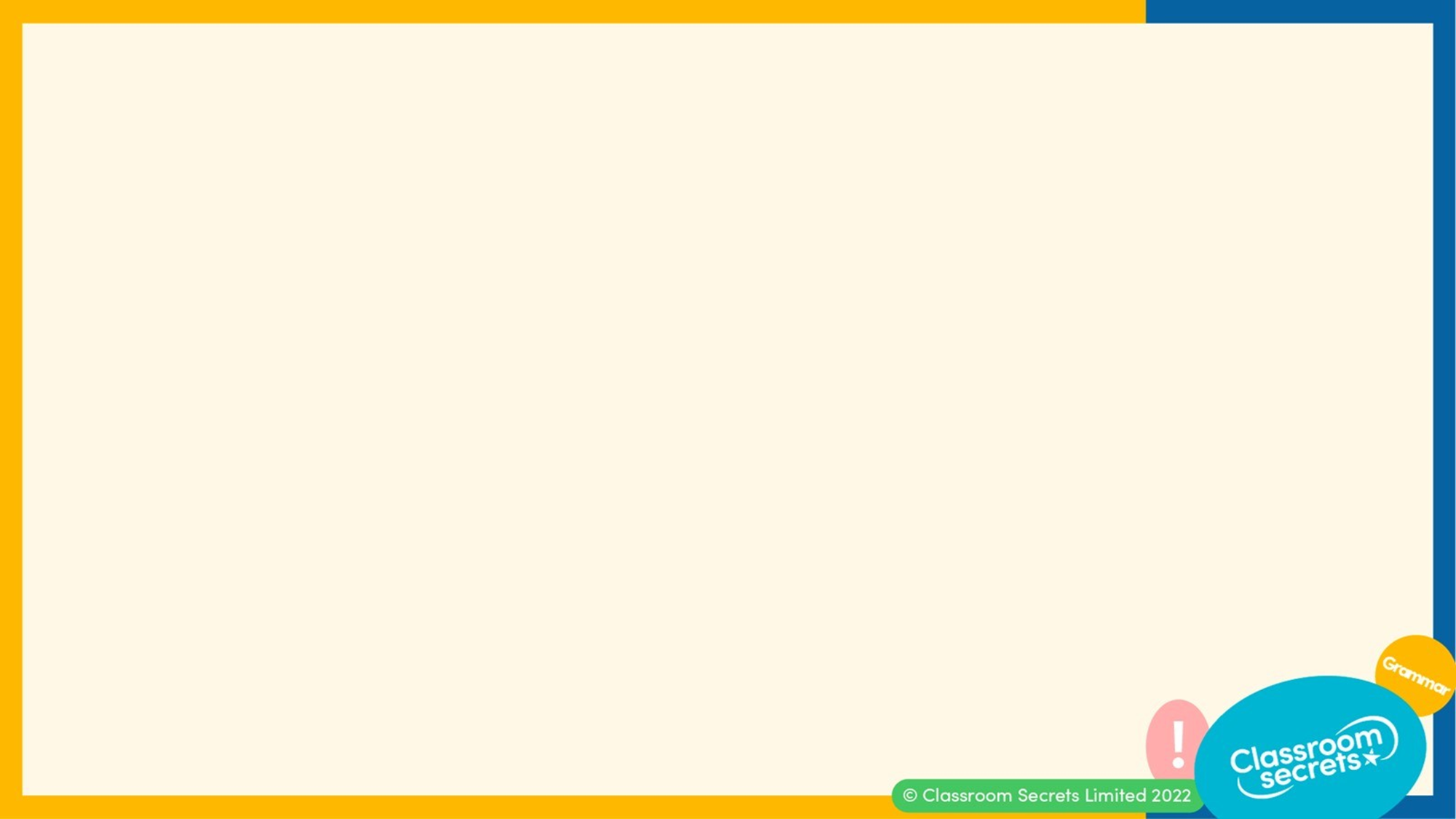 Circle the word which cannot be changed with the prefix ‘un-’.


unmarked

appear

unstable
Varied Fluency 3
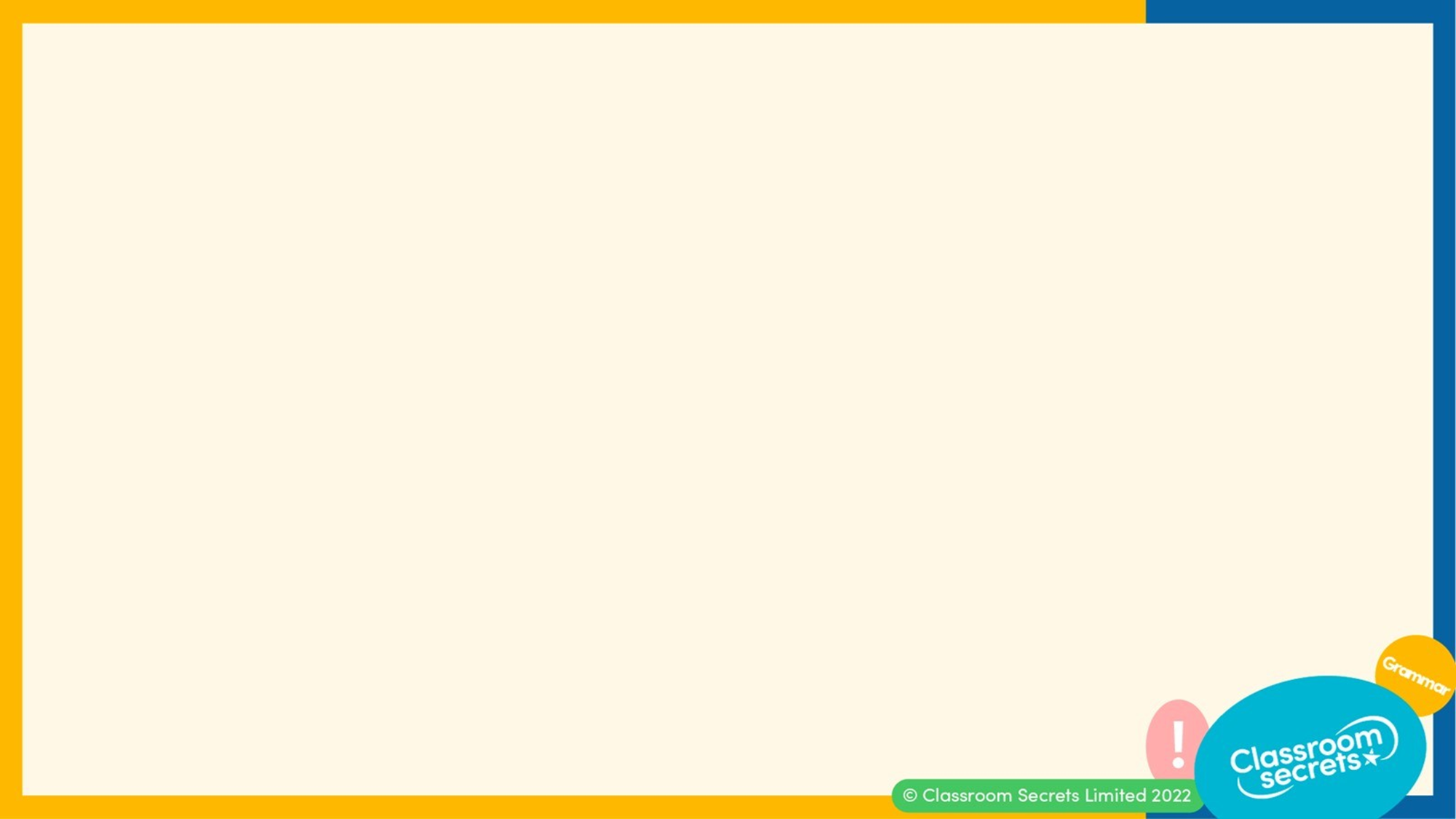 Add the prefix ‘un-’ to the words below and choose one to complete the sentence below. 


After the knight was defeated in the battle, he was seen as being 

______________.
steady
approved
worthy
Varied Fluency 4
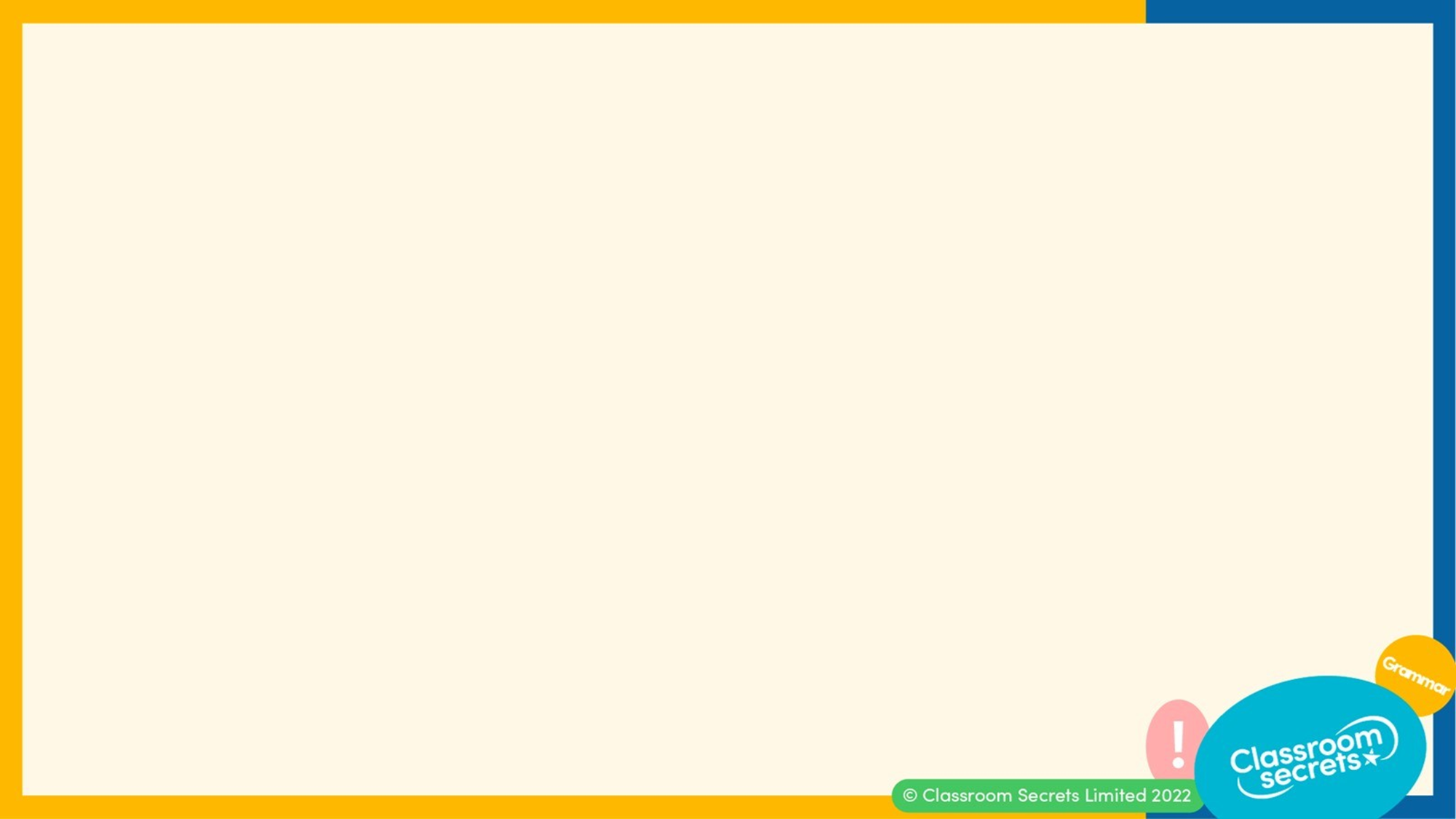 Add the prefix ‘un-’ to the words below and choose one to complete the sentence below. 


After the knight was defeated in the battle, he was seen as being 

unworthy.
steady
approved
worthy
Varied Fluency 4
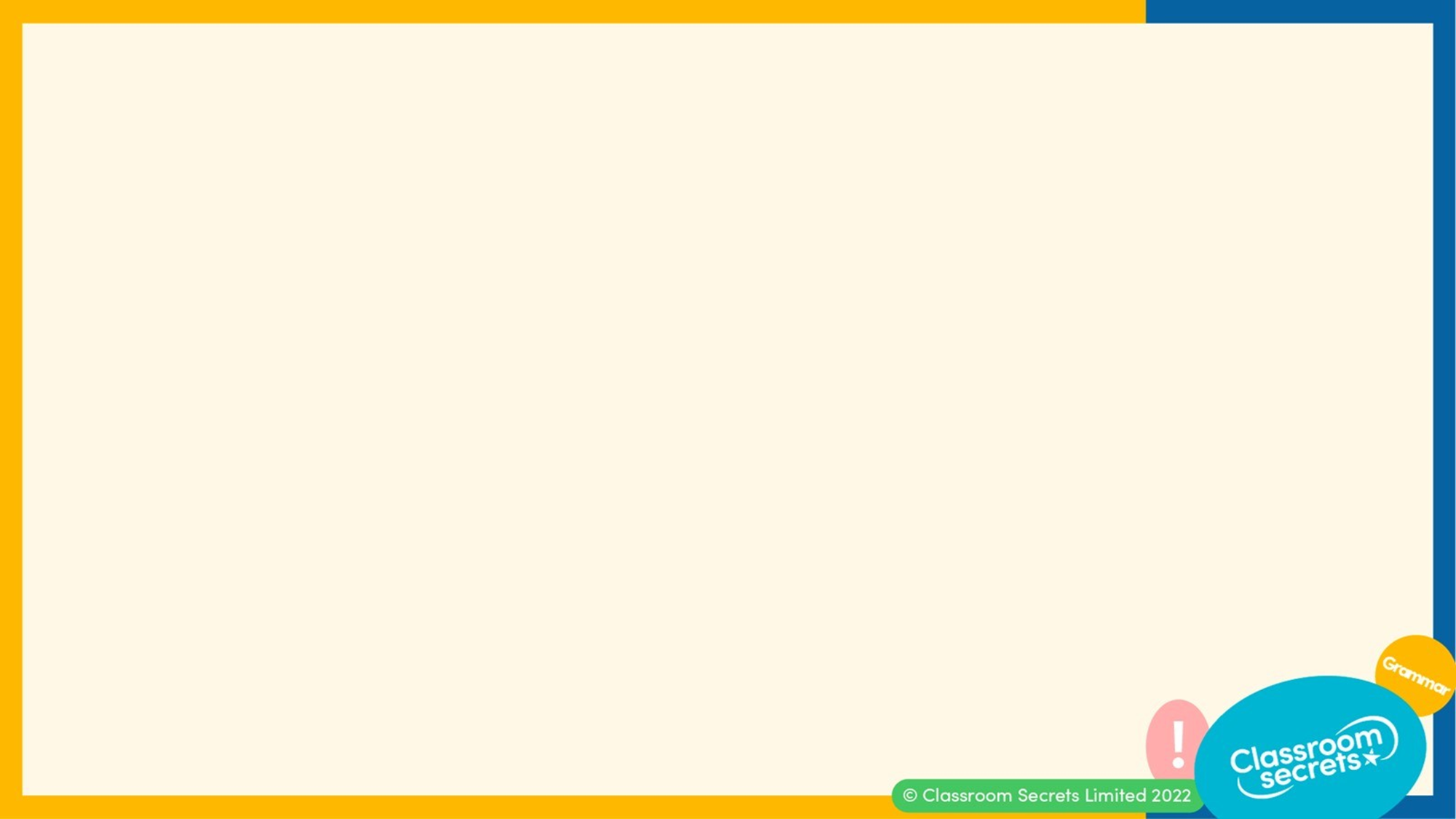 Look at the words below.





Write two sentences using each word in a sentence.
cooked
uncooked
Application 1
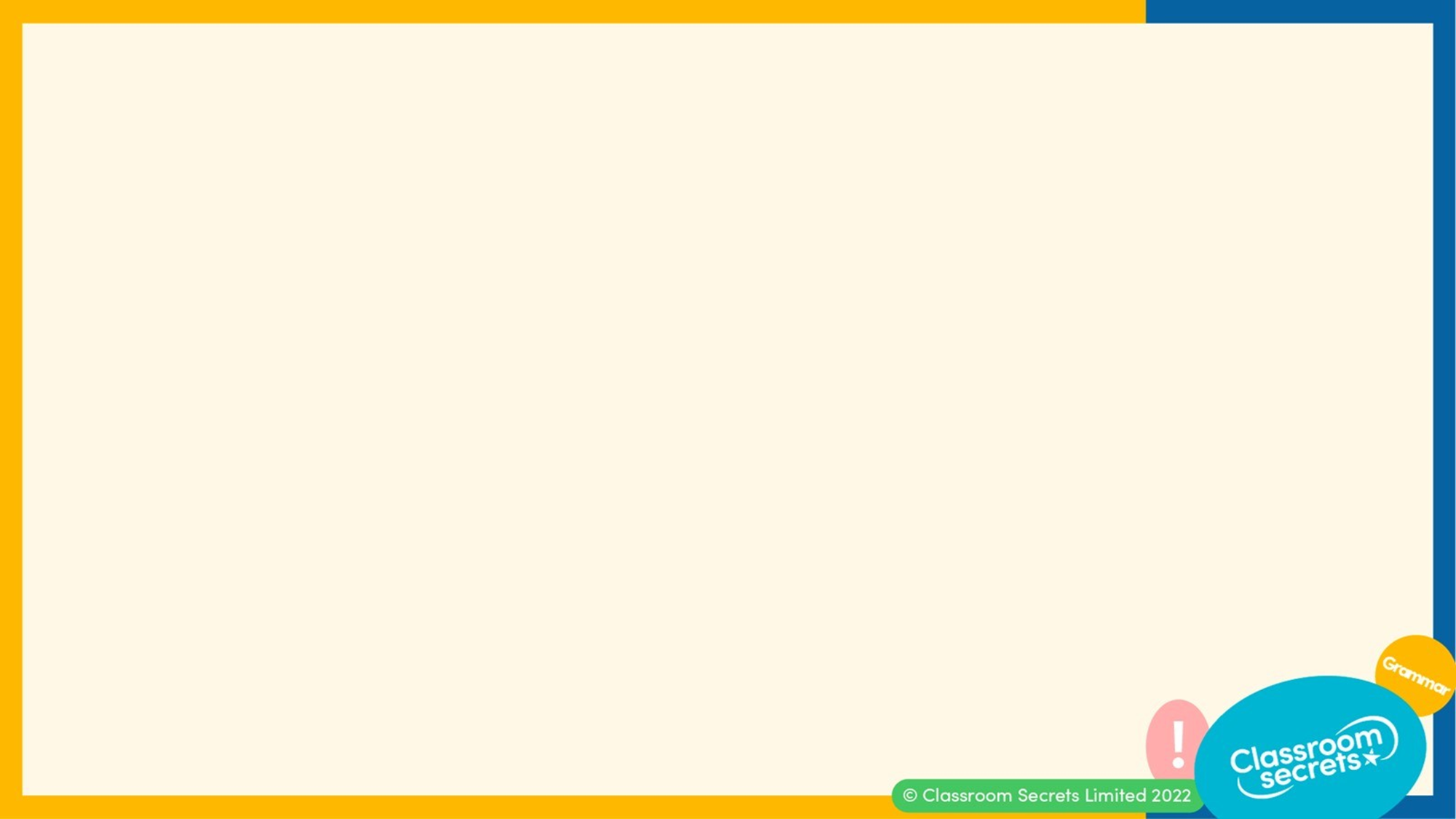 Look at the words below.





Write two sentences using each word in a sentence.

Various answers, for example:

Mum always says that a cooked meal is best.

It is dangerous to eat uncooked chicken.
cooked
uncooked
Application 1
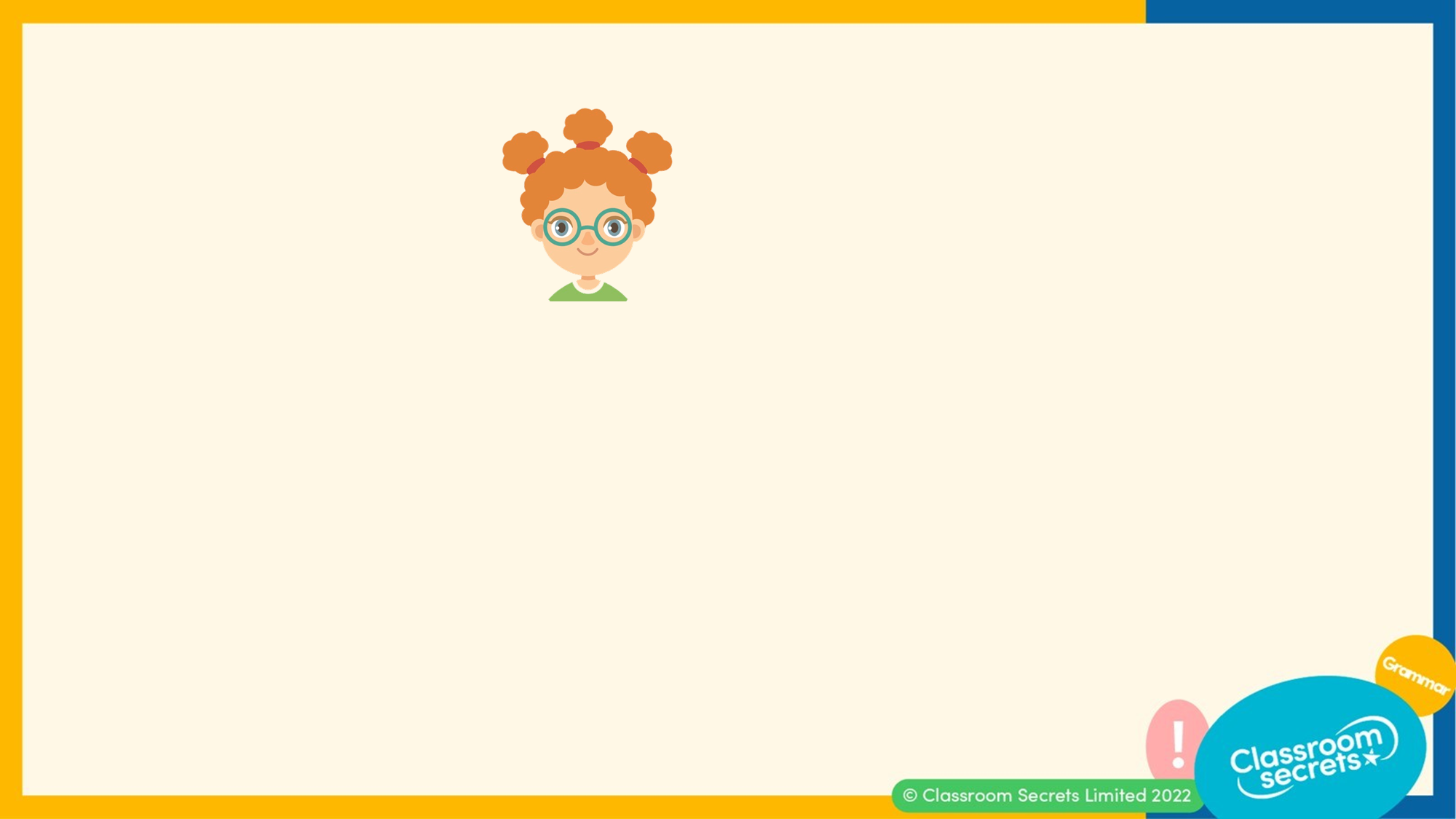 True or false?





Convince me.
The word ‘uncaring’ can only be used to describe someone or something in a bad way.
Reasoning 1
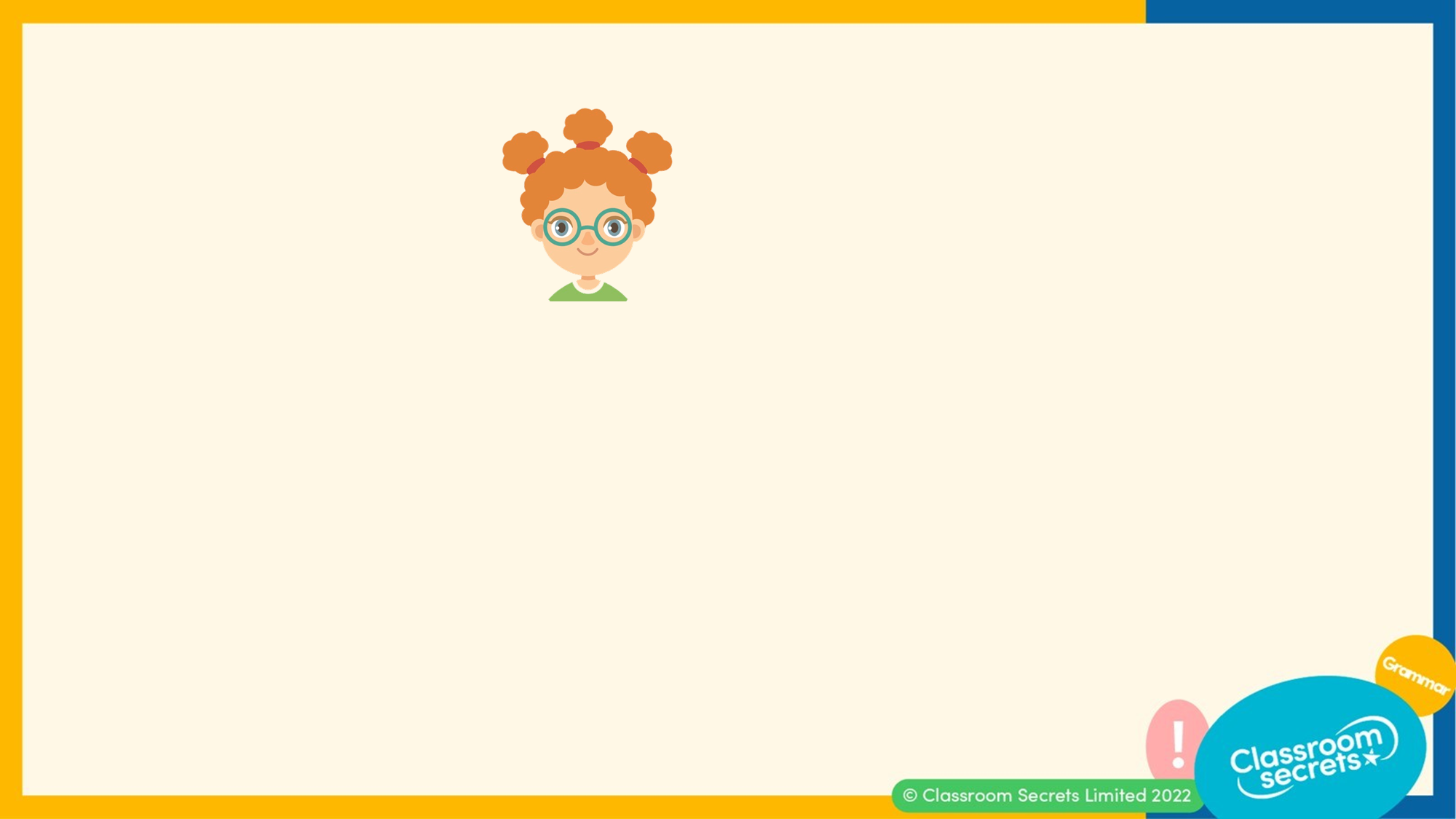 True or false?





Convince me.

False because…
The word ‘uncaring’ can only be used to describe someone or something in a bad way.
Reasoning 1
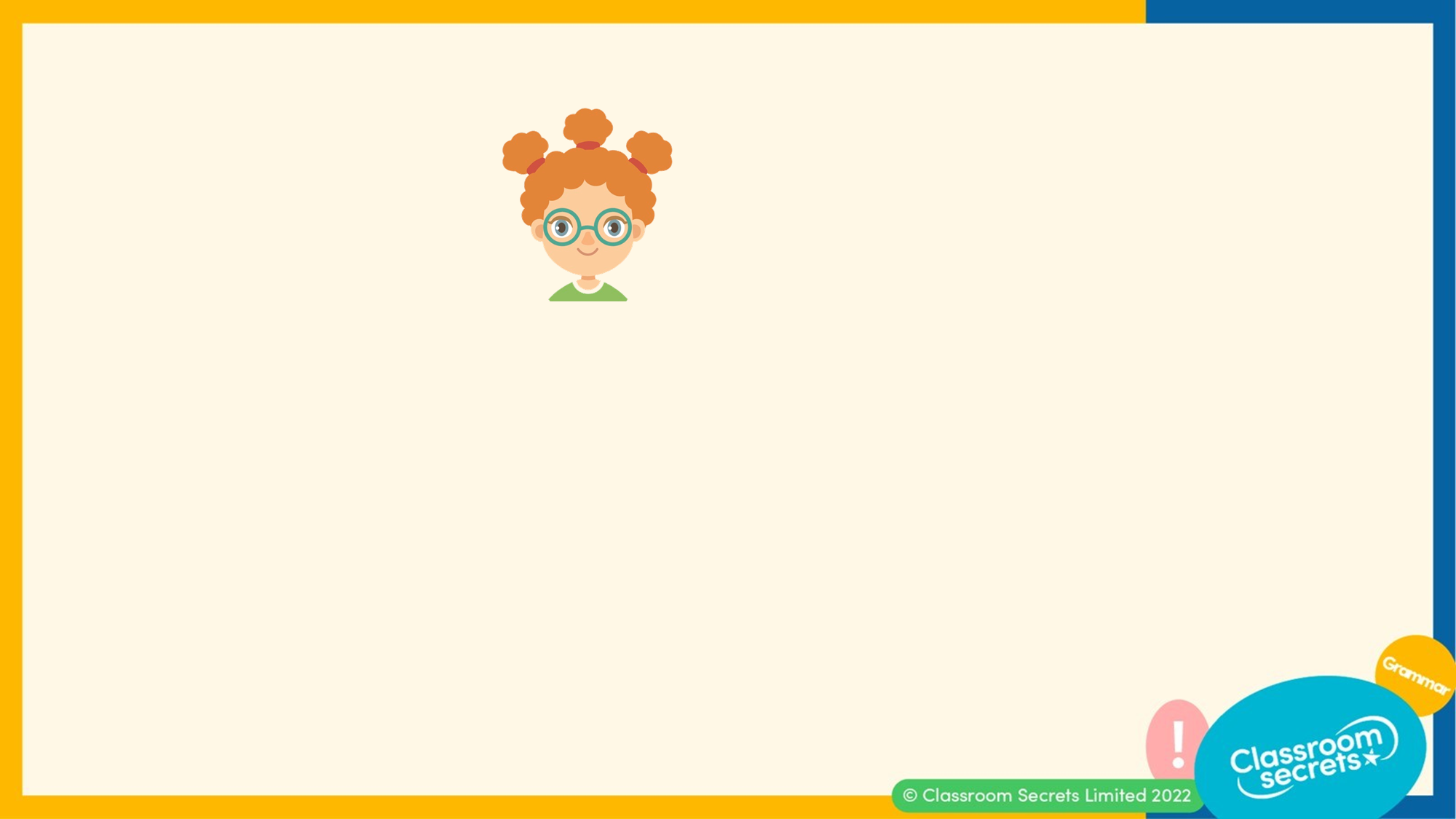 True or false?





Convince me.

False because in the sentence ‘She was always a thoughtful girl and was never uncaring towards others’, the girl is described in a positive way.
The word ‘uncaring’ can only be used to describe someone or something in a bad way.
Reasoning 1
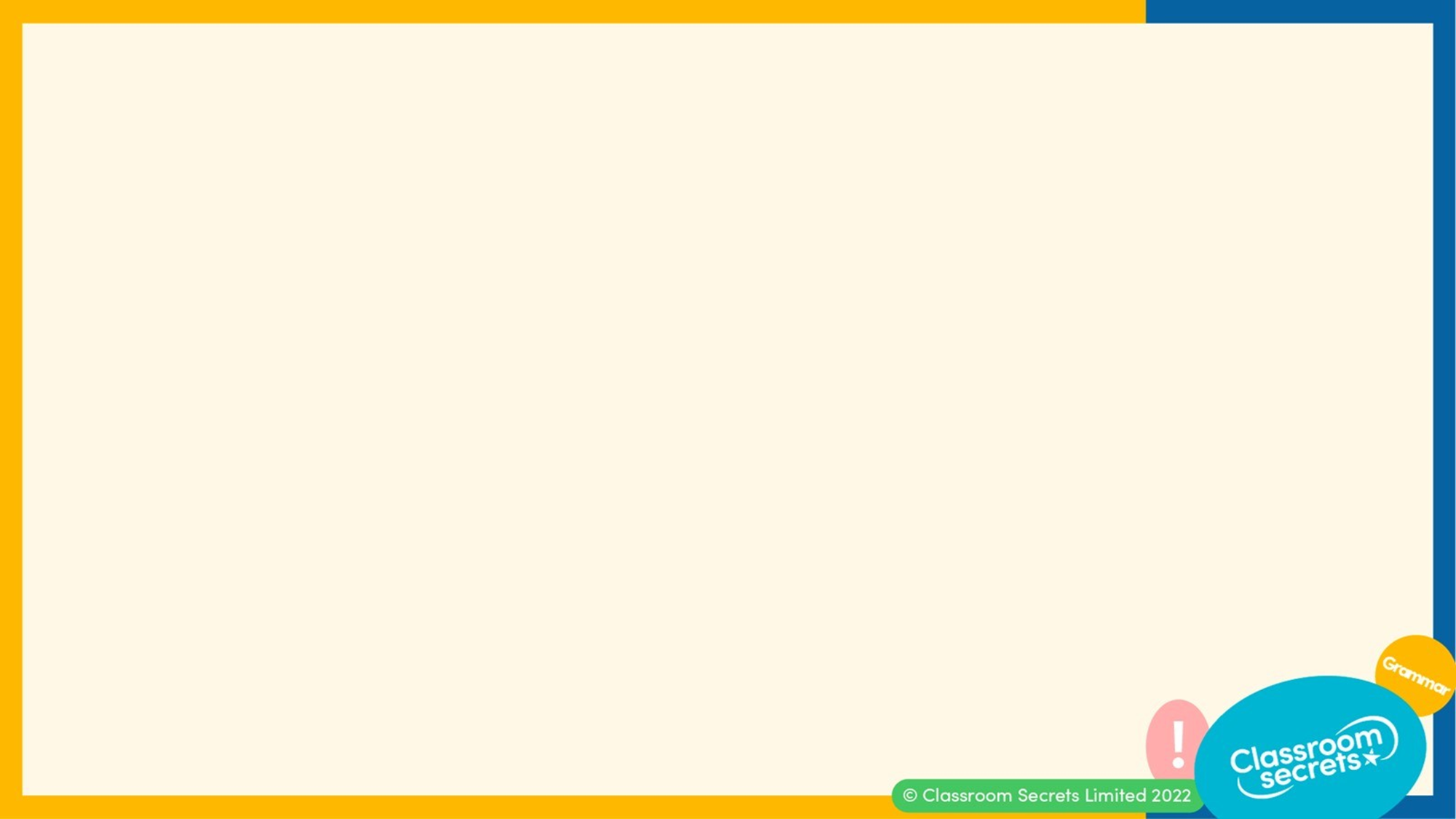 Both of these words with the prefix ‘un-’ can be used to complete the sentence below.




Nico and Emilia bought another pet, but it ended up being ______________   just like the last few.

Do you agree? Explain your answer.
wanted
loved
Reasoning 2
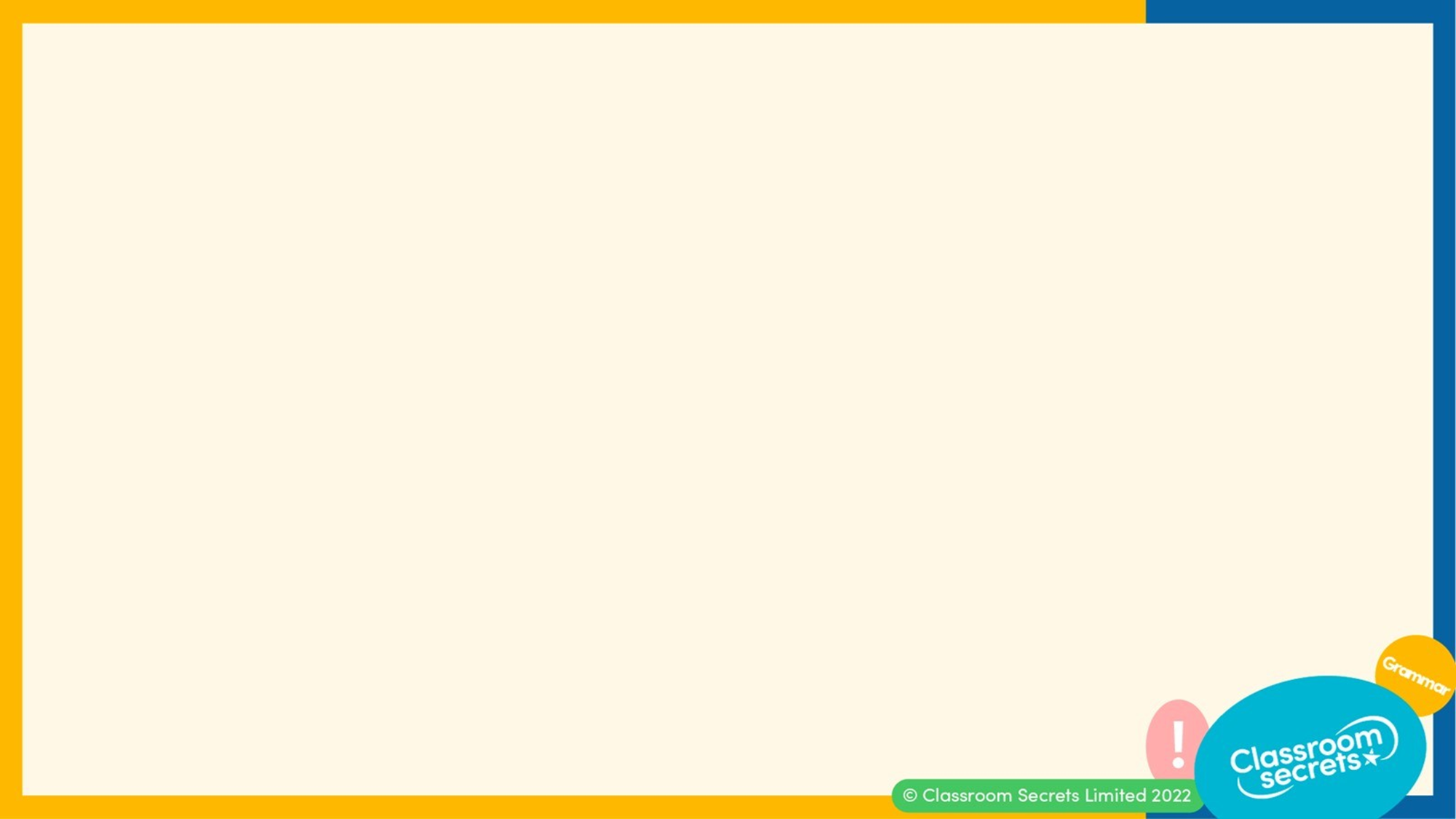 Both of these words with the prefix ‘un-’ can be used to complete the sentence below.




Nico and Emilia bought another pet, but it ended up being ______________   just like the last few.

Do you agree? Explain your answer.
I agree because adding the prefix ‘un-’ will…
wanted
loved
Reasoning 2
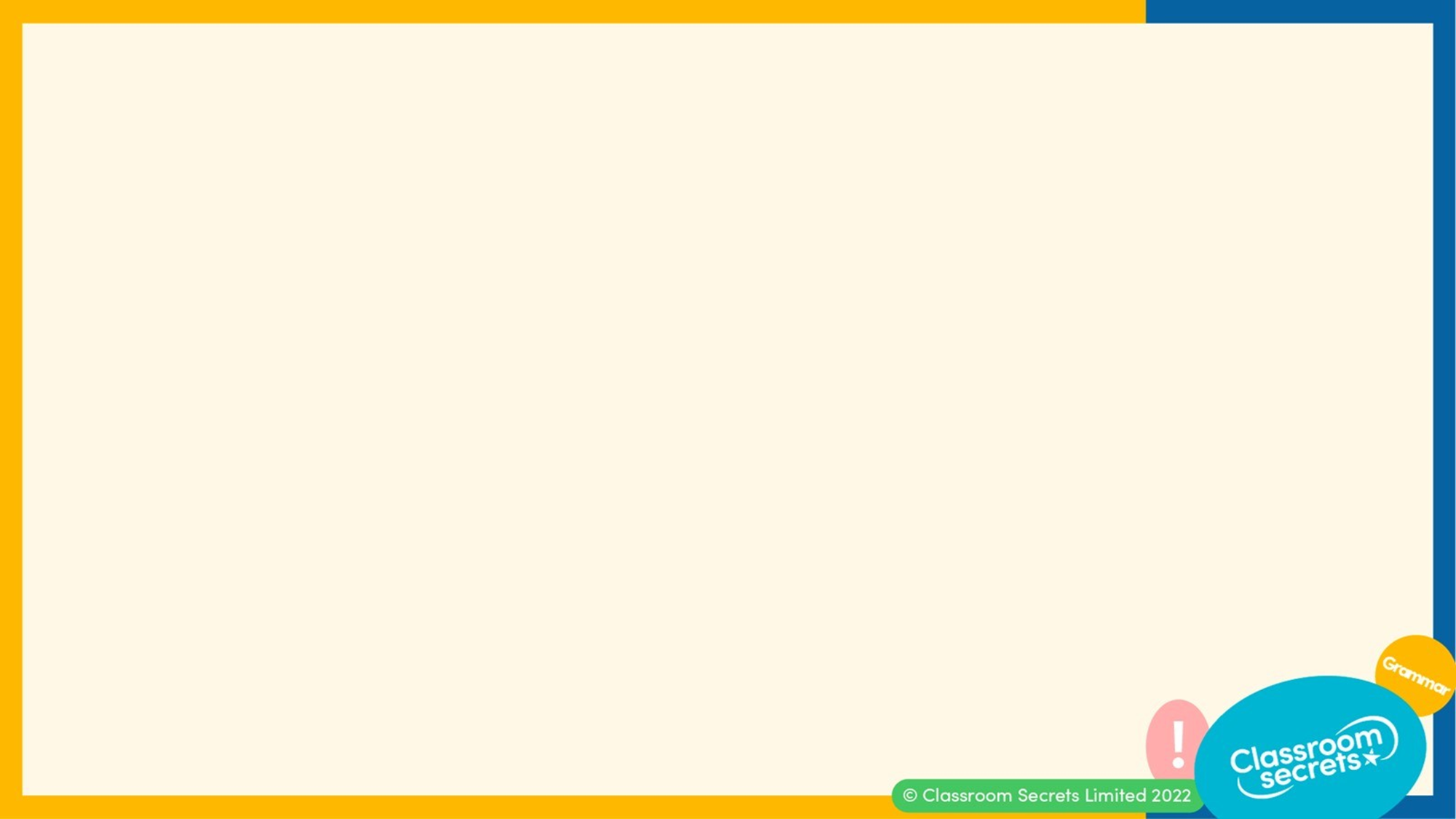 Both of these words with the prefix ‘un-’ can be used to complete the sentence below.




Nico and Emilia bought another pet, but it ended up being ______________  just like the last few.

Do you agree? Explain your answer.
I agree because adding the prefix ‘un-’ will change the words into ‘unwanted’ and ‘unloved’. Things can be unwanted or unloved so the sentence makes sense.
wanted
loved
Reasoning 2